Medcloud 
22.04.2020
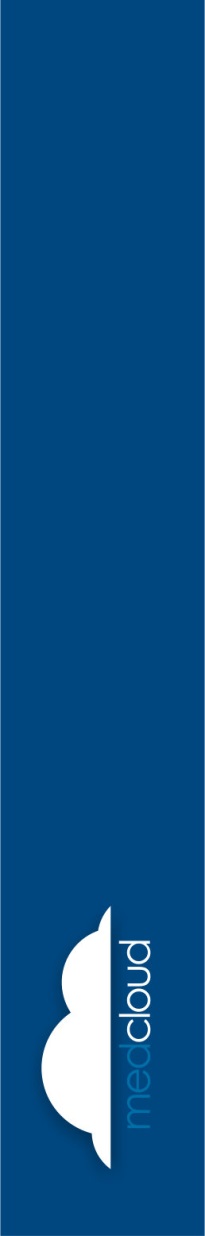 Part 1
About USMLE
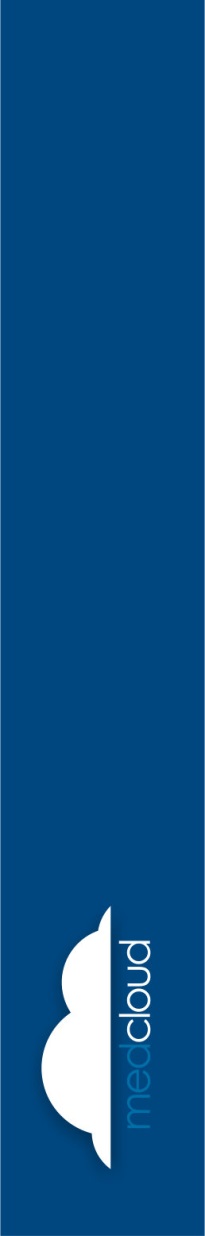 Что такое USMLE?
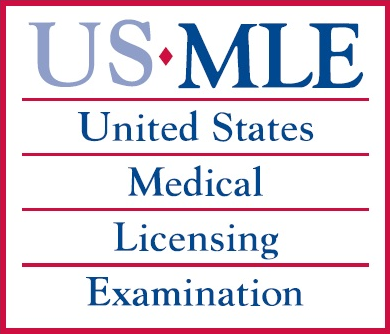 Почему именно USMLE?
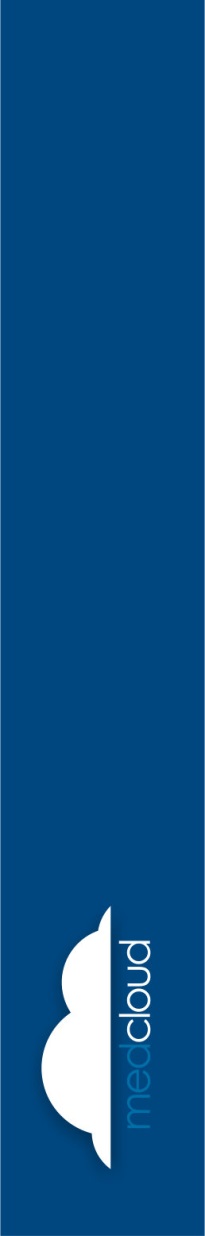 USMLE является программой NBME* и FSMB**
*National Board Of Medical Examiners 
**Federation of State Medical Boards
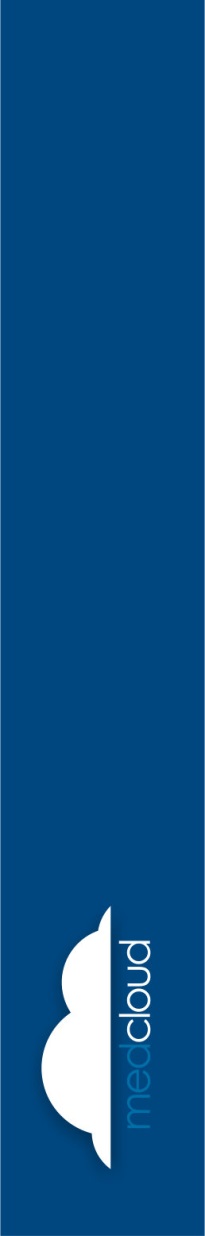 USMLE Steps
Step 2CK
Step 1
Step 2CS
Step 3
Medical knowledge

Simulation
Internal med 
Pediatrics 
Psychiatry 
Behavioral sc. 
Ob/Gyn 
Surgery
Simulation
Embryo 
Anatomy 
Neuroscience 
Physiology 
Biochem 
Microbiology 
Immunology 
Pharmacology  
Pathology 
Behavioral sc.
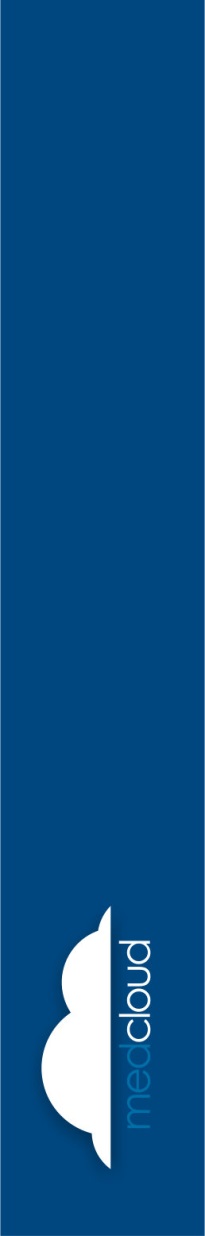 USMLE Step 1
One-day exam 

Divided into seven 60-minute blocks and administered in one 8-hour testing session. 

The number of questions per block on a given examination form may vary, but will not exceed 40. 

The total number of items on the overall examination form will not exceed 280
Source: https://www.usmle.org/step-1/
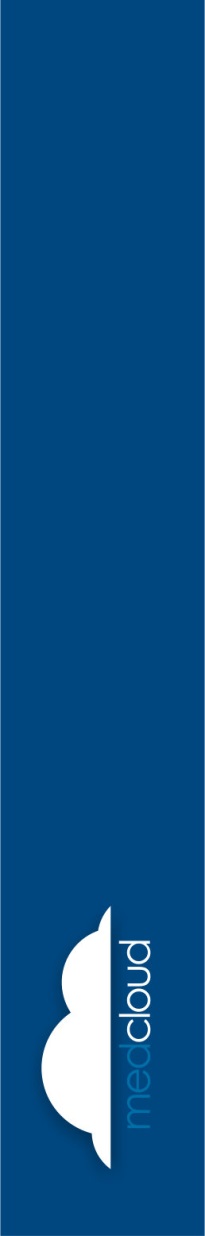 USMLE Step 1 
Content
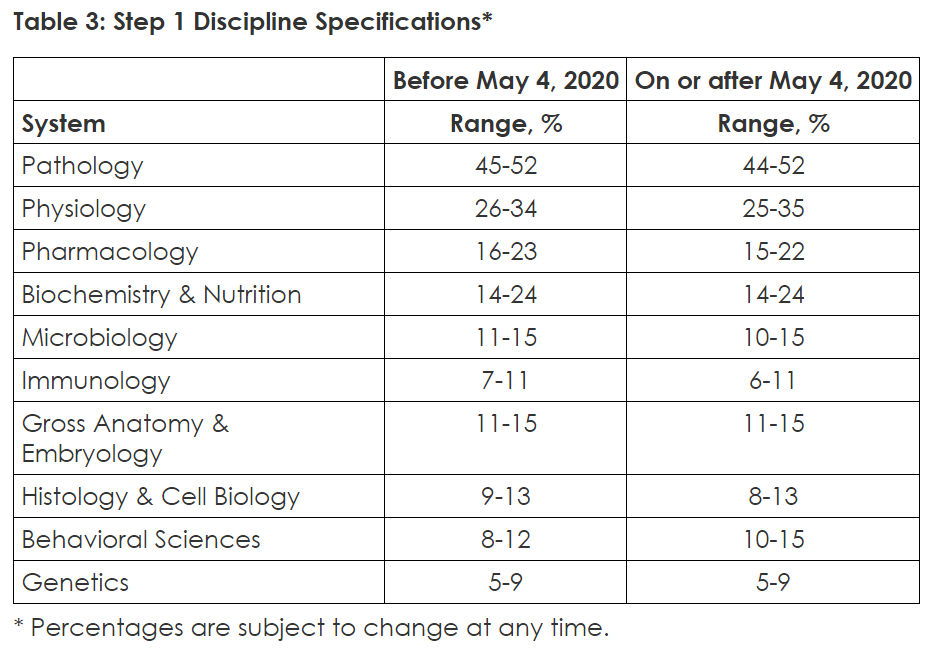 Source: https://www.usmle.org/step-1/
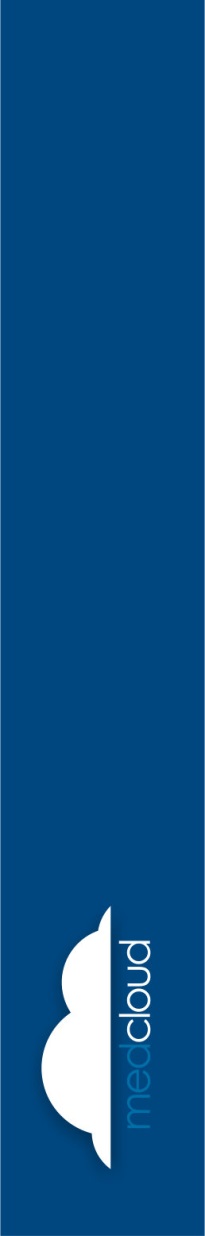 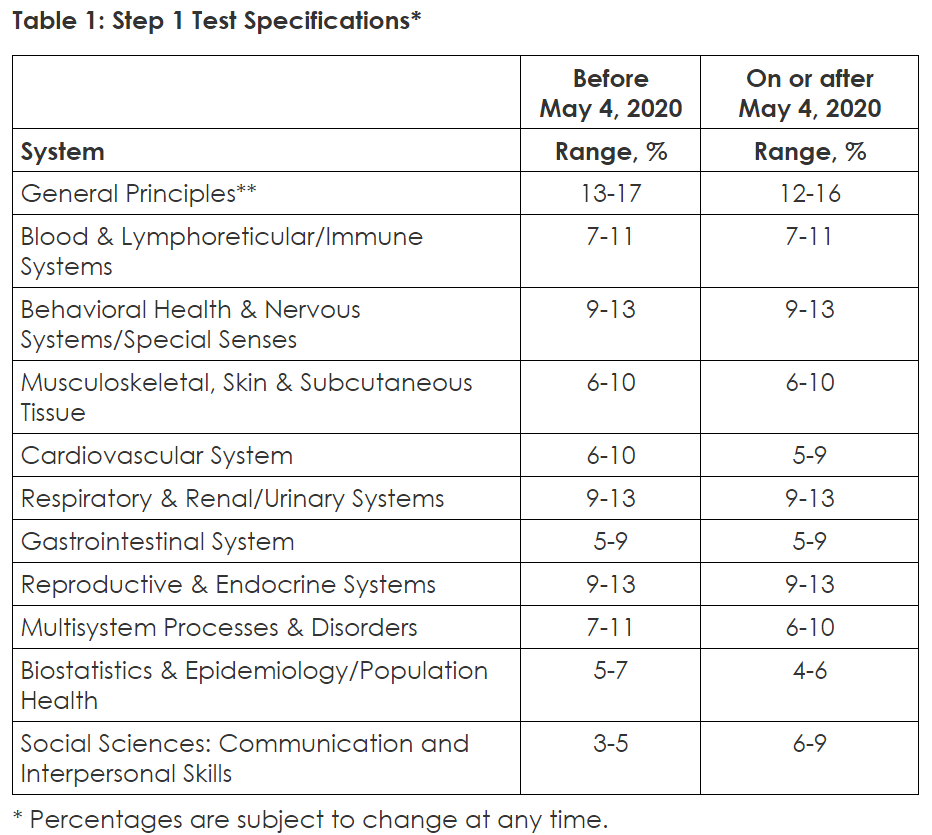 USMLE Step 1 
Content
Source: https://www.usmle.org/step-1/
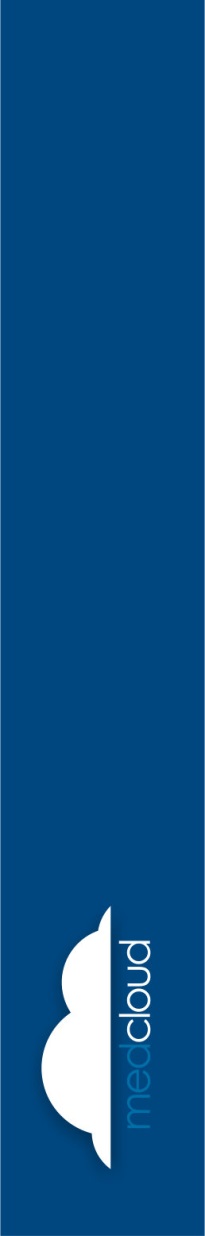 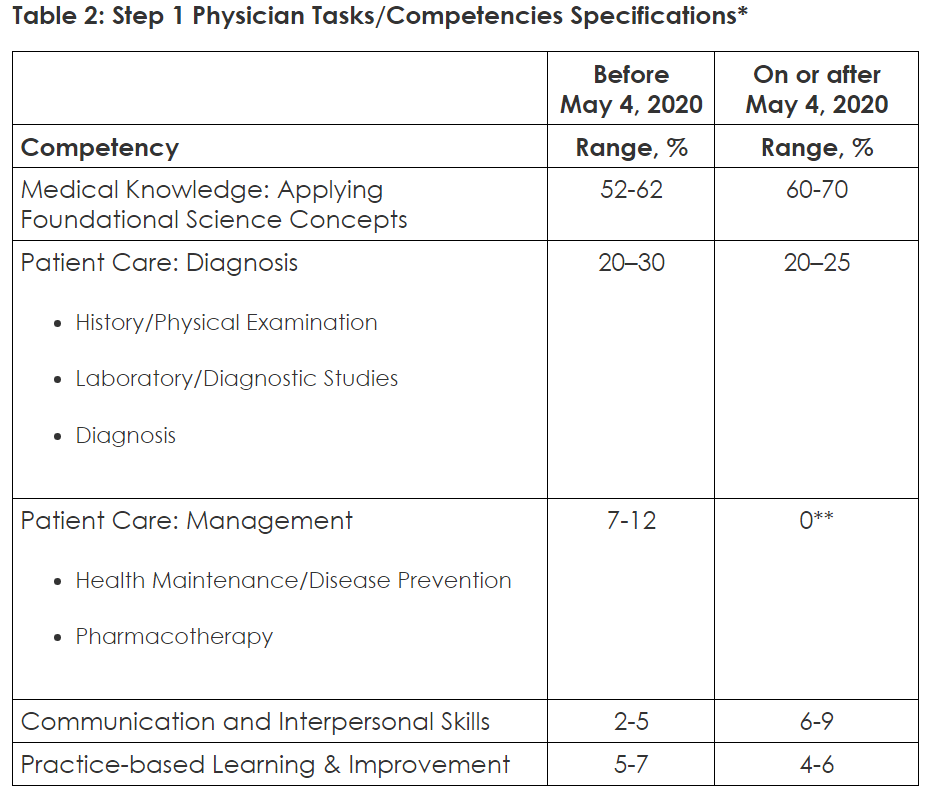 USMLE Step 1 
Content
Source: https://www.usmle.org/step-1/
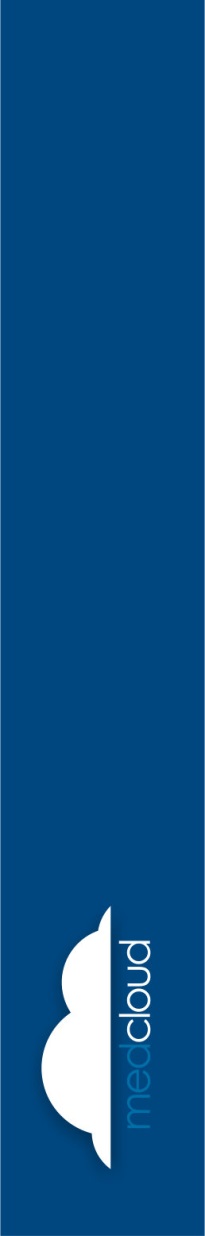 USMLE Step 1 
Content
Example Item
A 32-year-old woman with type 1 diabetes mellitus has had progressive renal failure over the past 2 years. She has not yet started dialysis. Examination shows no abnormalities. Her hemoglobin concentration is 9 g/dL, hematocrit is 28%, and mean corpuscular volume is 94 m3. A blood smear shows normochromic, normocytic cells. Which of the following is the most likely cause?

Acute blood loss
Chronic lymphocytic leukemia
Erythrocyte enzyme deficiency
Erythropoietin deficiency
Immunohemolysis
Microangiopathic hemolysis
Polycythemia vera
Sickle cell disease
Sideroblastic anemia
β-Thalassemia trait
Source: https://www.usmle.org/step-1/
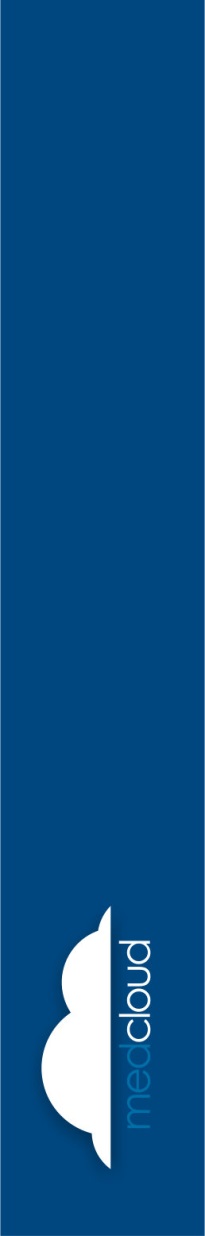 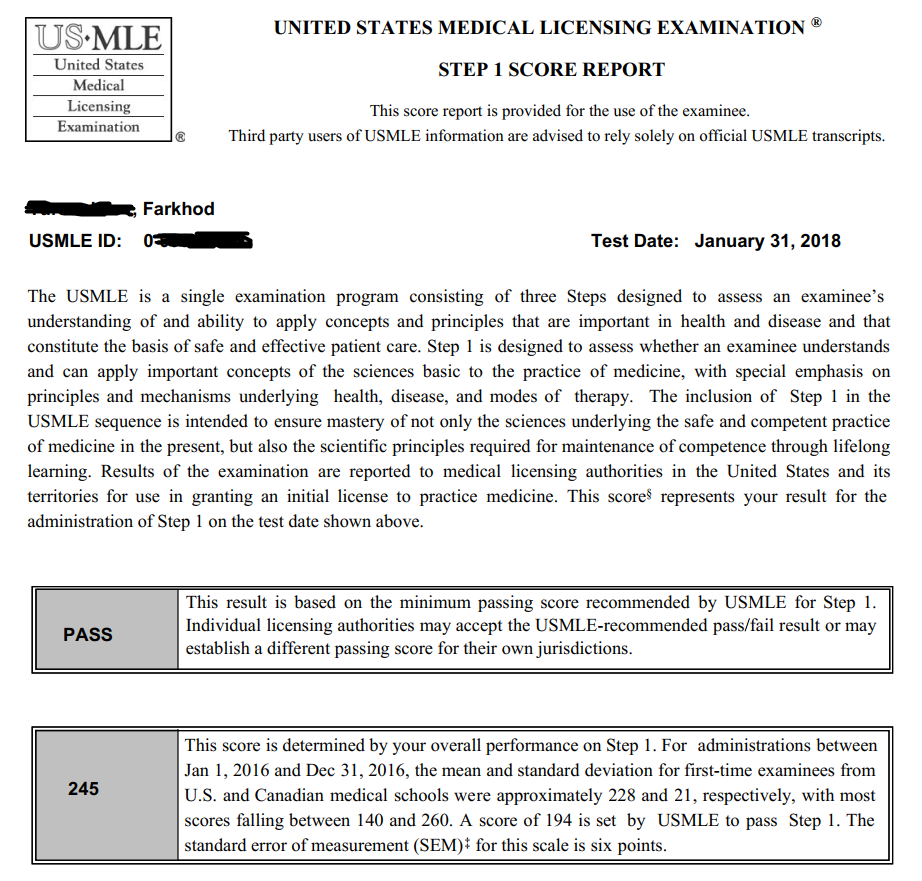 USMLE Step 1 
Score Report
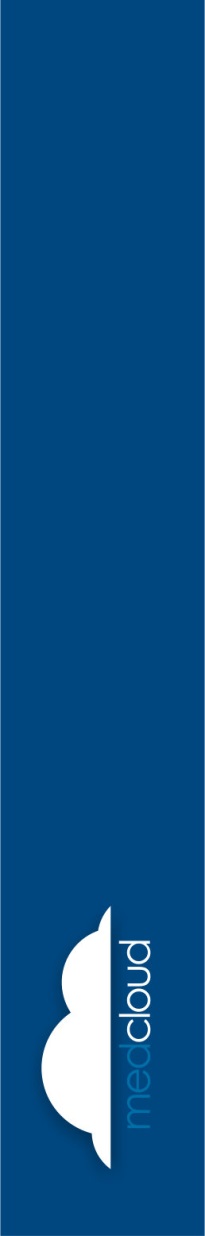 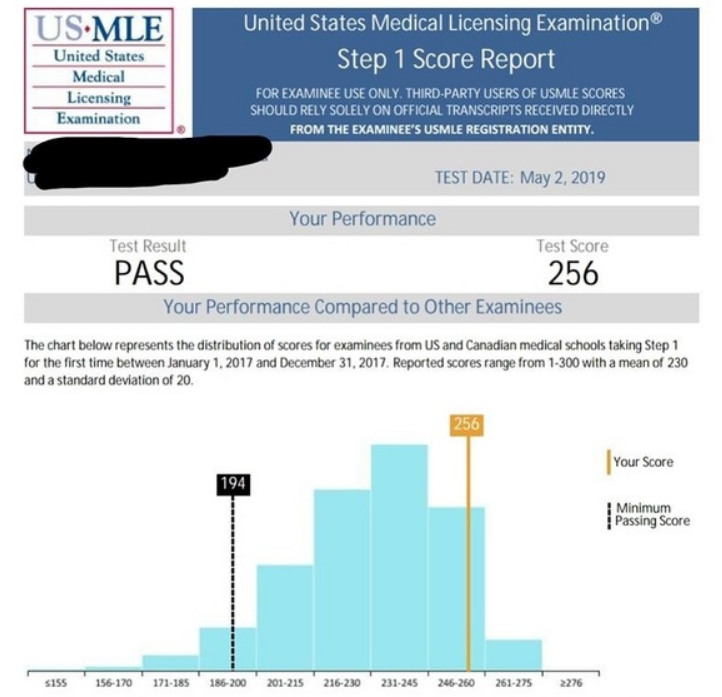 USMLE Step 1 
Score Report
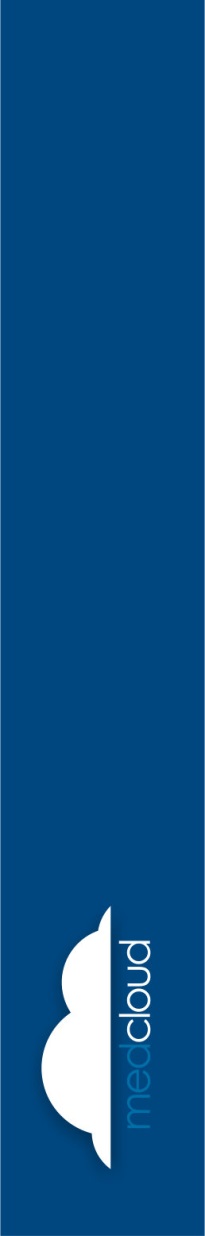 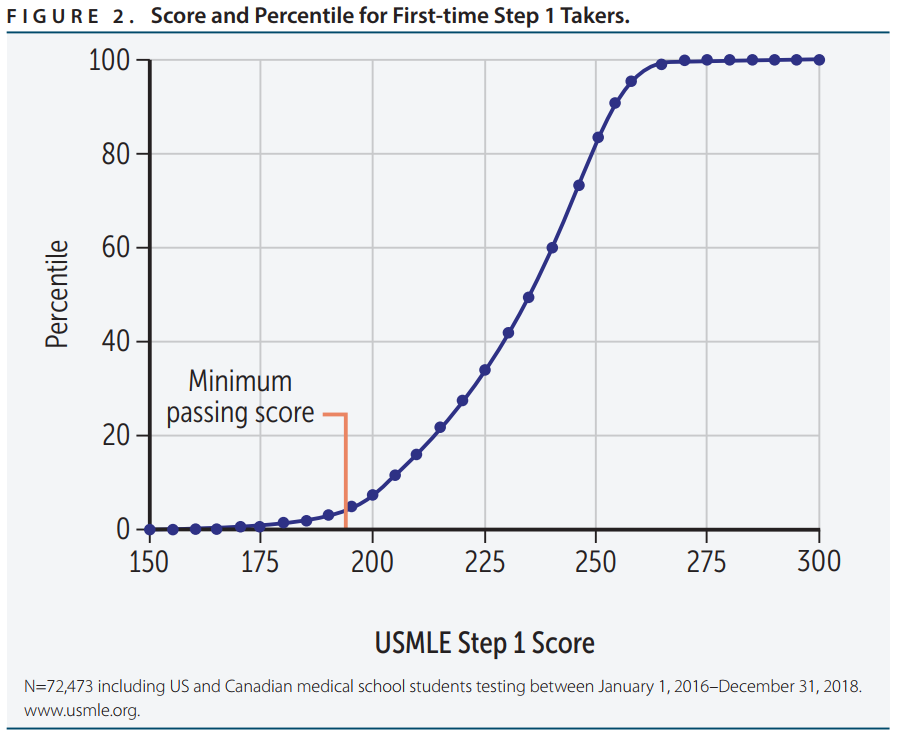 USMLE Step 1 
Scoring
Source: First Aid for the USMLE step 1
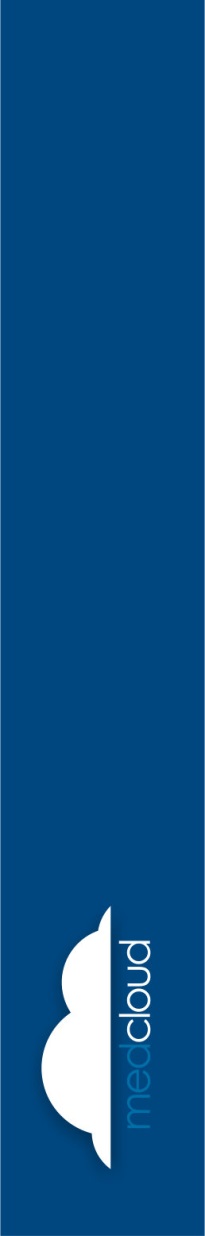 USMLE Step 1 
Scoring
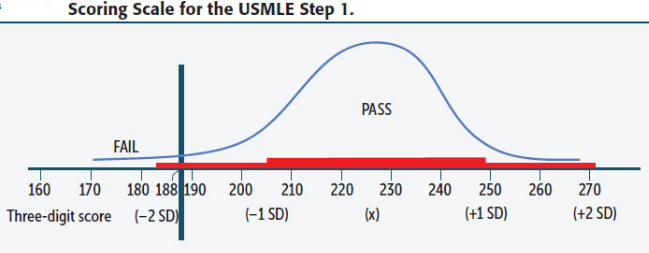 Source: First Aid for the USMLE step 1
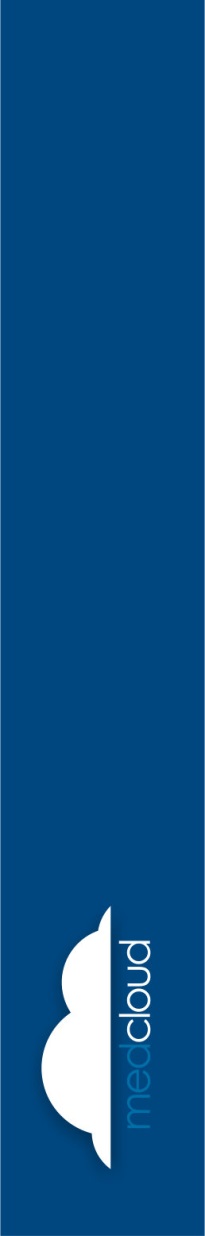 USMLE Step 1 Scoring
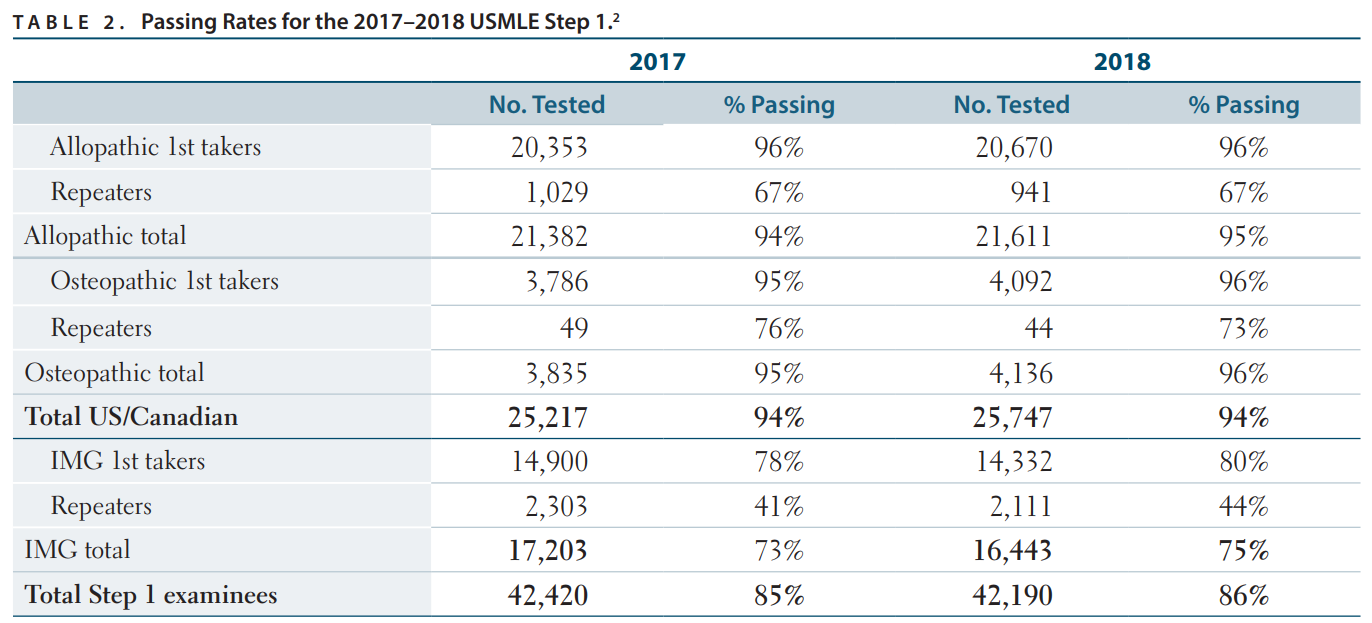 Source: First Aid for the USMLE step 1
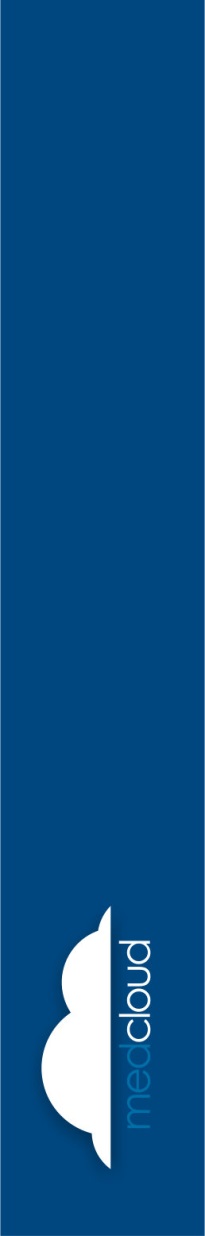 USMLE Step 1 Scoring
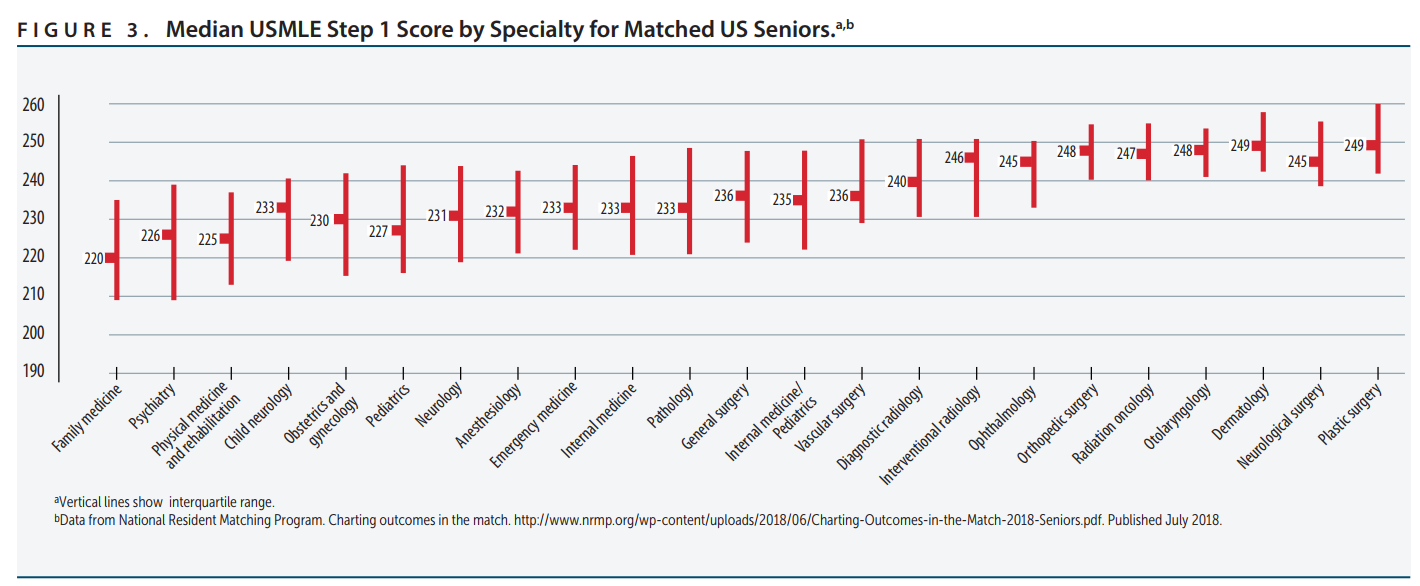 Source: First Aid for the USMLE step 1
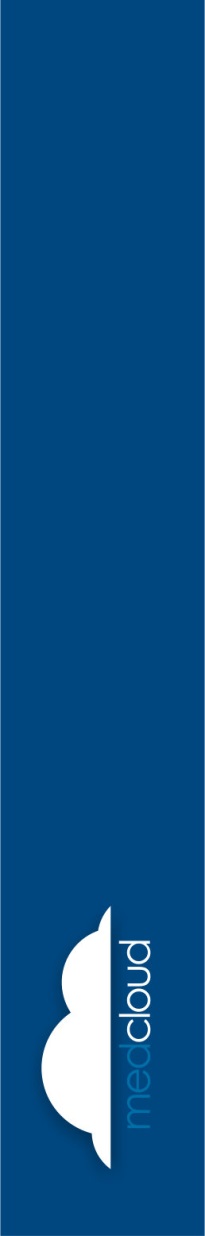 USMLE Step 1 News
On February 12, 2020, the Federation of State Medical Boards (FSMB) and the National Board of Medical Examiners (NBME) announced the following policy changes: 

USMLE Step 1 will be a pass/fail exam

The number of exam attempts is reduced from six to four

All examinees must pass Step 1 before taking Step 2 Clinical Skills (CS).
Source: https://www.forbes.com/
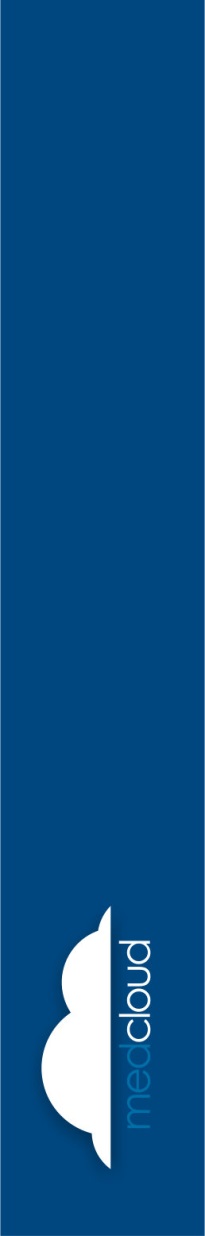 Q’s about Step 1?
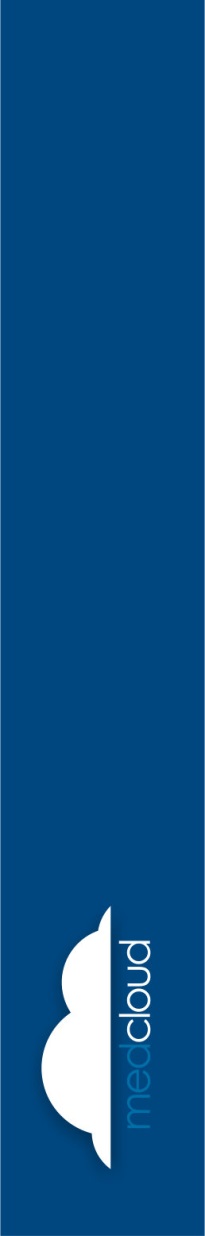 USMLE Step 2 CK
One-day exam. 

Divided into eight 60-minute blocks and administered in one 9-hour testing session. 

The number of questions per block on a given examination will vary but will not exceed 40. 

The total number of items on the overall examination will not exceed 318.
Source: https://www.usmle.org/step-2-ck/
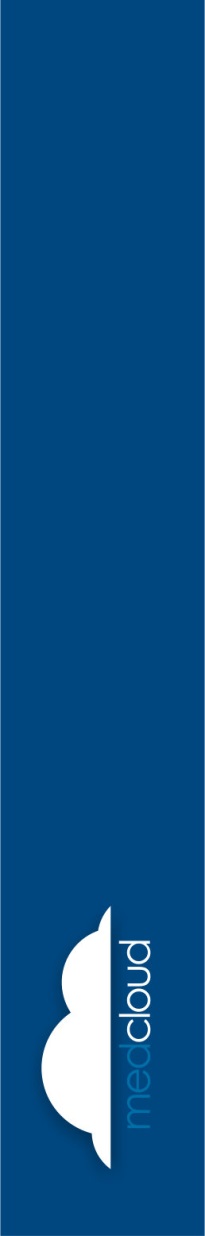 USMLE Step 2 CK 
Content
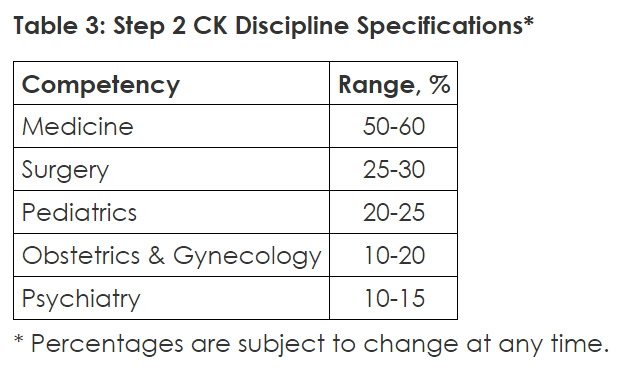 Source: https://www.usmle.org/step-2-ck/
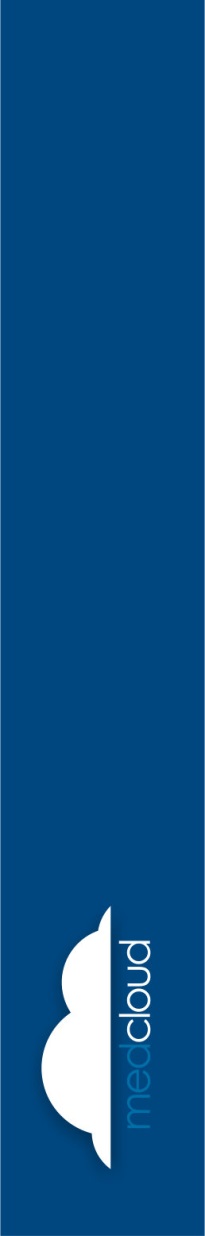 USMLE Step 2 CK 
Content
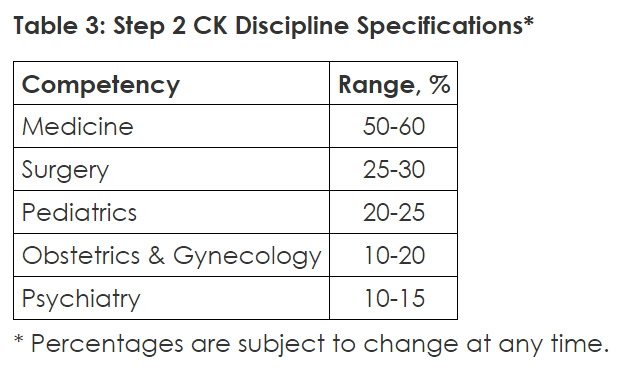 Source: https://www.usmle.org/step-2-ck/
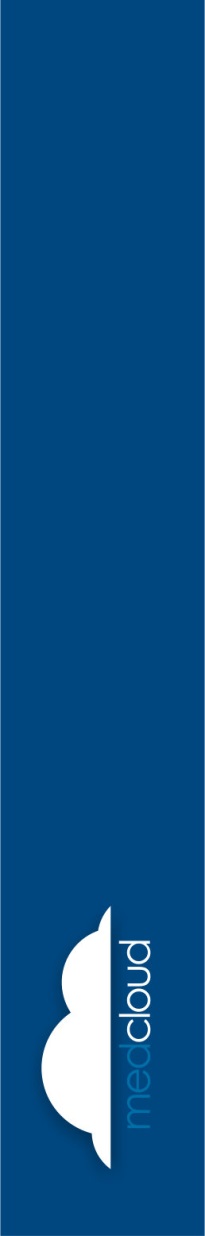 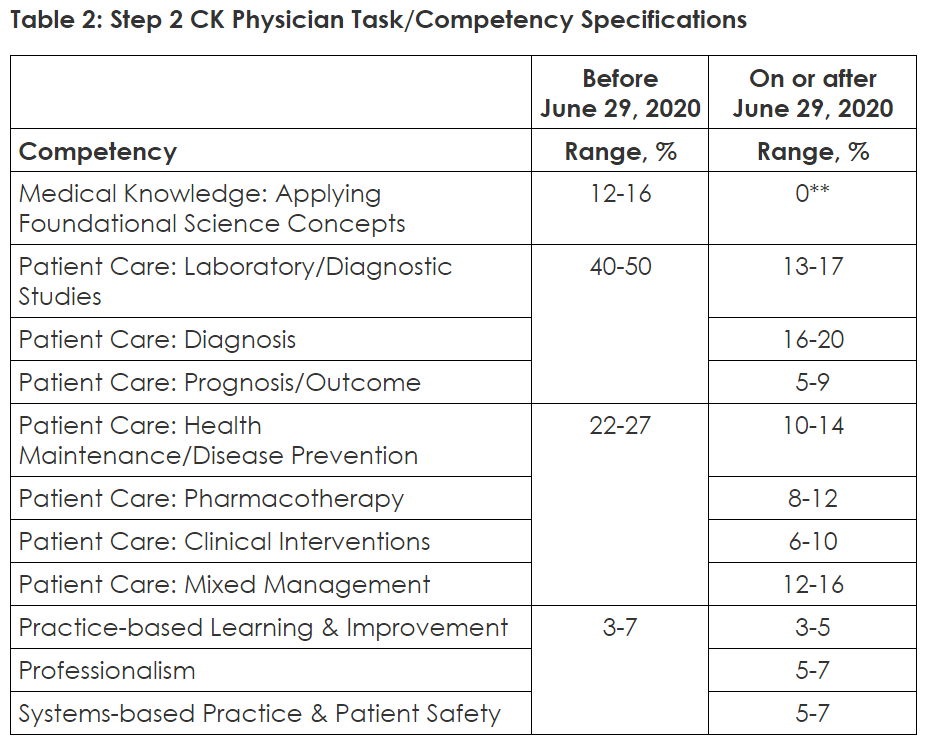 USMLE Step 2 CK 
Content
Source: https://www.usmle.org/step-2-ck/
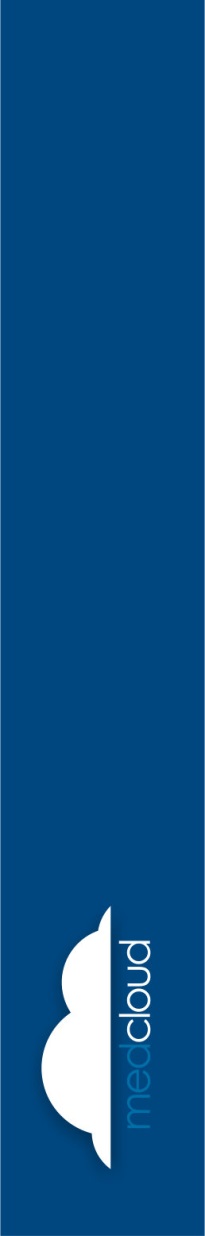 USMLE Step 2 CK 
Content
A 67-year-old man with type 2 diabetes mellitus, intermittent claudication of the lower extremities bilaterally, and a 25-pack-year history of smoking presents to the emergency department with crushing substernal chest pain at rest. He has experienced exertional angina for the past 6 months, but his current pain arose spontaneously this morning. It was unrelieved by rest and only mildly helped by sublingual nitroglycerin. At the time of examination, the pain has passed and he is hemodynamically stable. He is admitted for observation and undergoes cardiac catheterization the following morning, which reveals a 78% stenosis of the left main artery, with minimal other disease. The patient is otherwise healthy. He wishes for the treatment most likely to increase his survival.
 
Which of the following is most appropriate for this patient at this time?
 
A. Angioplasty with placement of a stent
B. Angioplasty without placement of a stent
C. Coronary artery bypass grafting
D. Heart transplant
E. Medical management without invasive therapy
F. Thrombolytic therapy
Source: usmle-rx.com
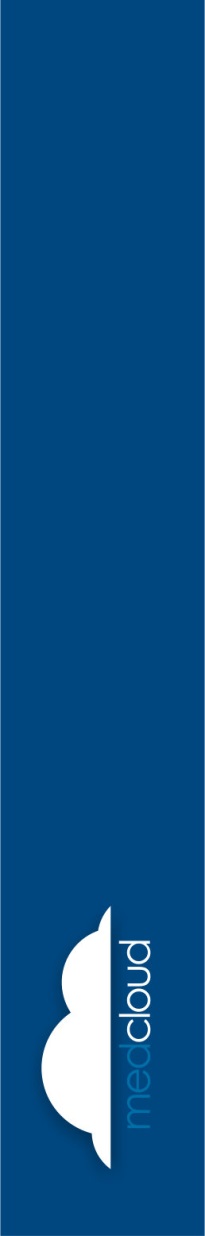 USMLE Step 2 CK 
Content
Explanation 

Coronary artery bypass grafting (CABG) has been shown to have a survival advantage in patients with:

1.  50% or greater stenosis of the left main artery
 
2.  Three-vessel disease or two-vessel disease if there is a large area of viable myocardium in high-risk area
 
3. 70% of proximal LAD with either ejection fraction less than 50% or ischemia demonstrable in noninvasive testing
 
4. Stenosis of proximal LAD and proximal circumflex more than 70%
 
This patient's 78% stenosis of the left main artery and his history of exertional angina make him a candidate for CABG. His overall good health preempts any other possible contraindications to the surgery.
Source: usmle-rx.com
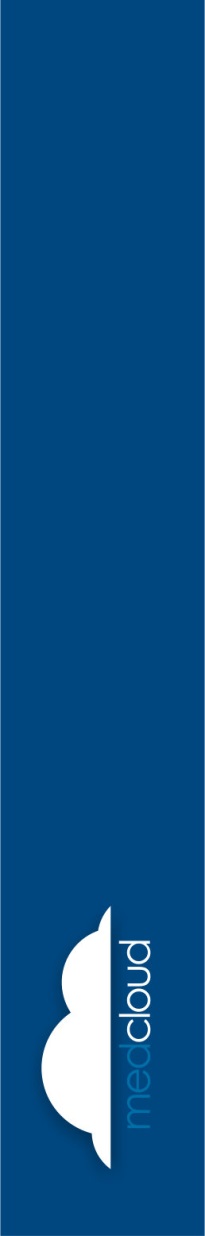 Q’s about Step 2 CK?
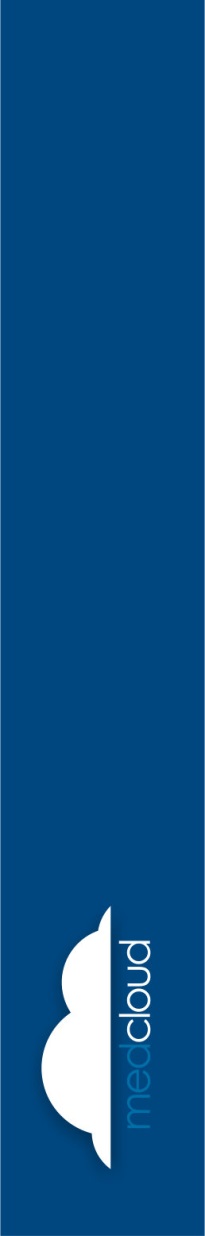 USMLE Step 2 Clinical Skills
Your Step 2 CS administration will include twelve patient encounters. 

You will have 15 minutes for each.
Source: https://www.usmle.org/step-2-cs/
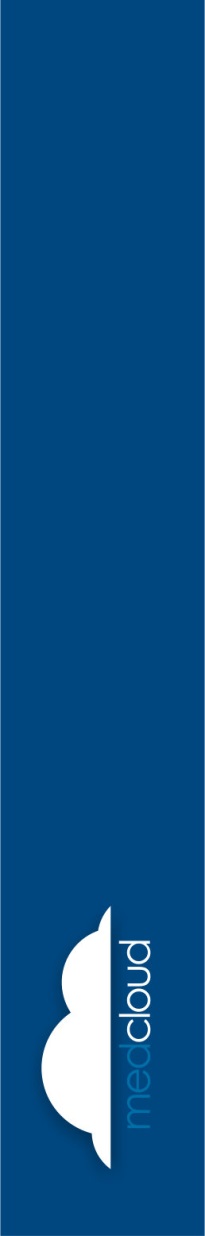 Expenditures
Step 1 - $2500 
Step 2 CK - $2500 
Step 2 CS – $3500-4500
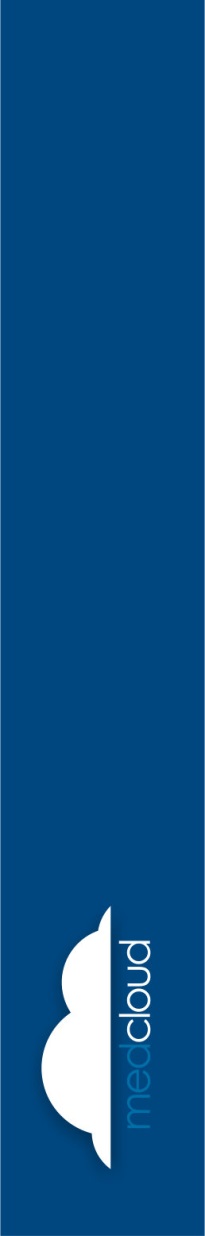 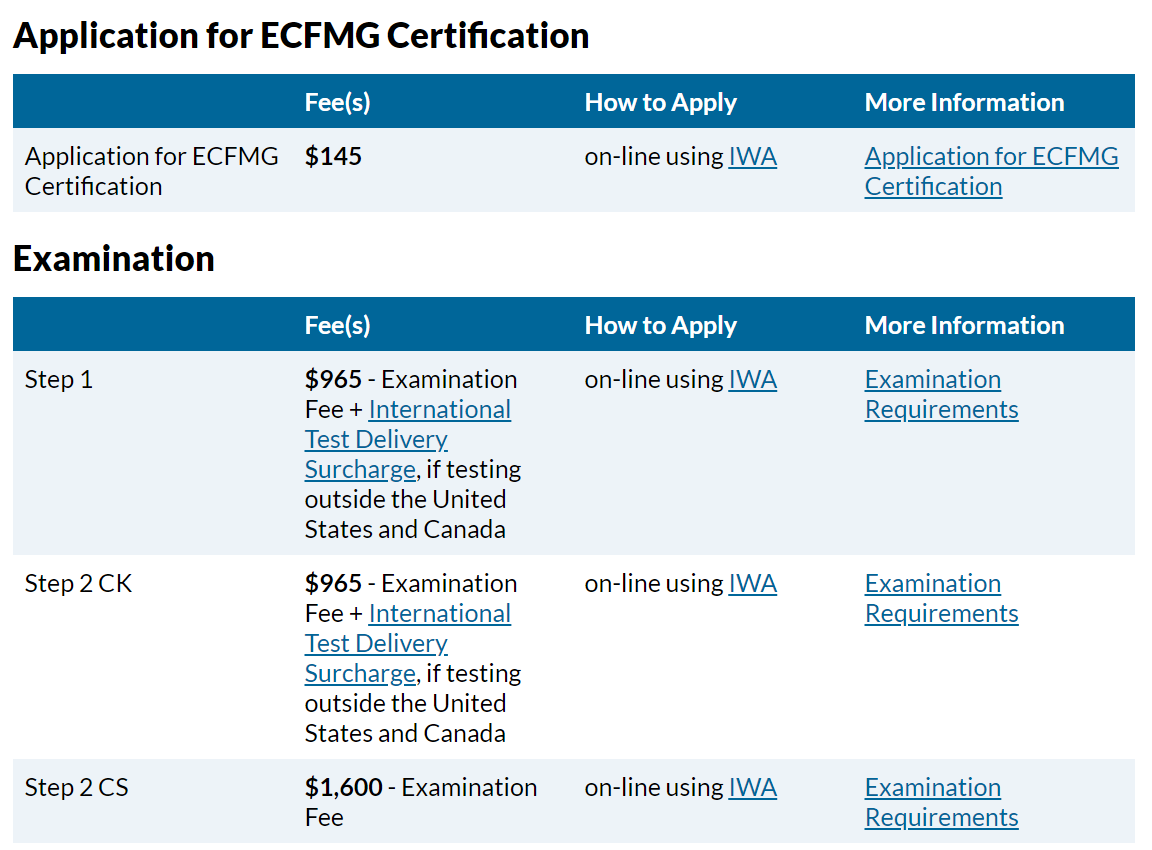 Expenditures
Source: https://www.ecfmg.org/fees
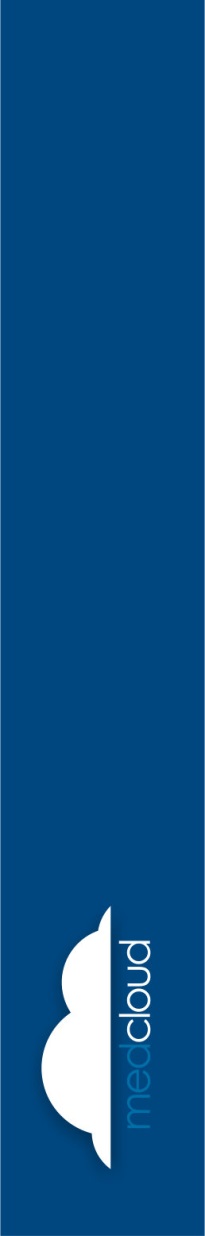 Expenditures
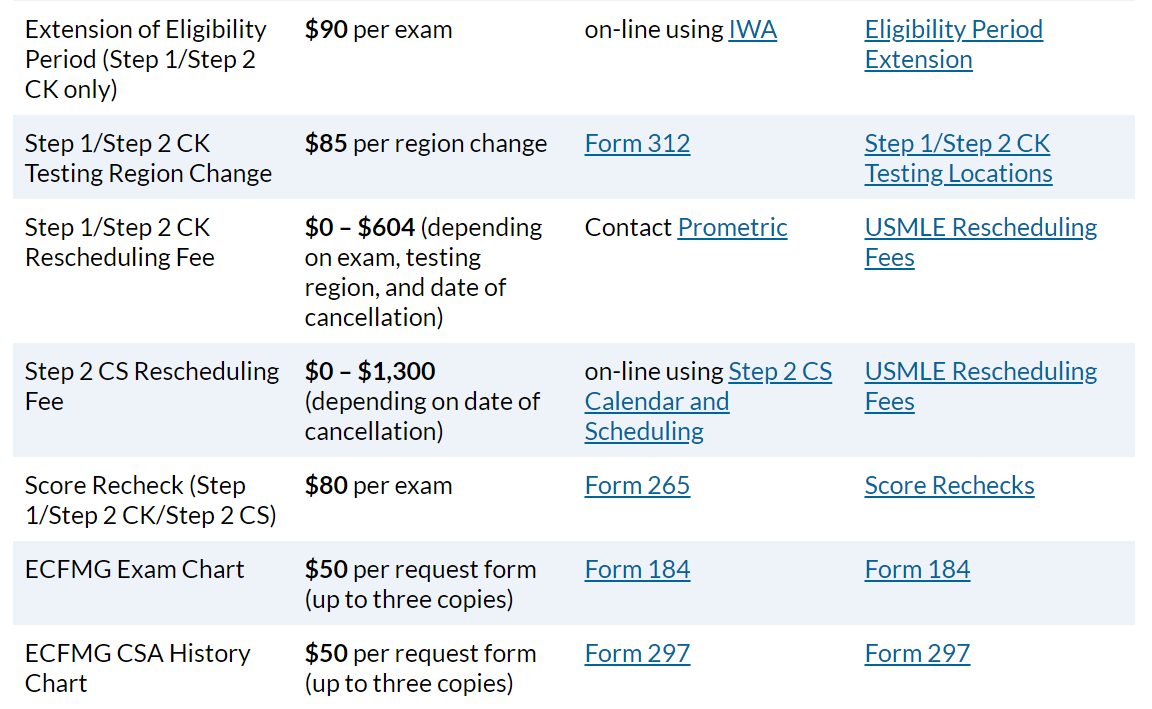 Source: https://www.ecfmg.org/fees
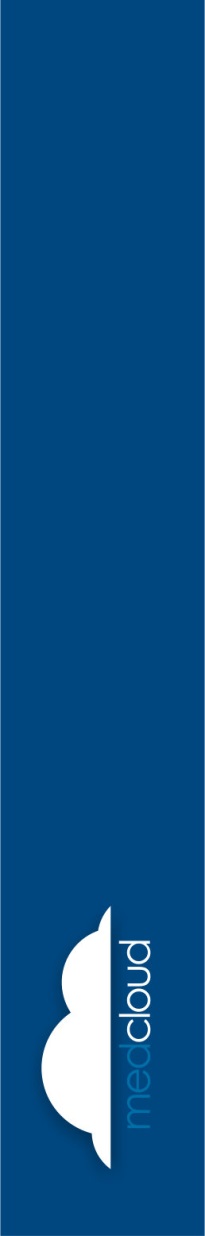 Гранты на образование
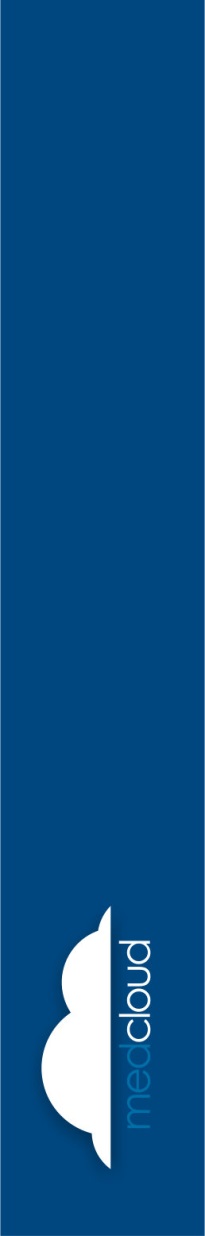 Подход в обучении
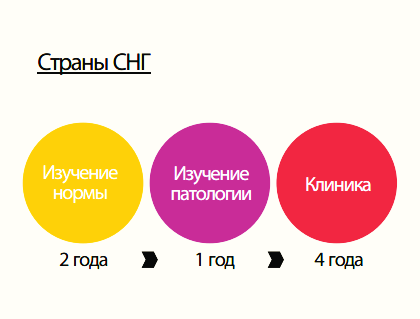 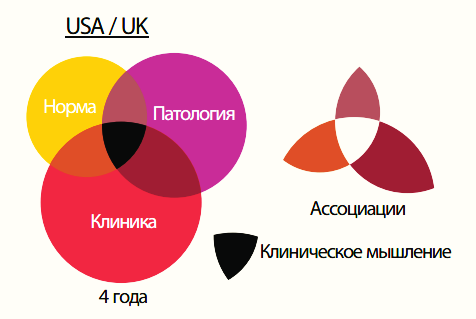 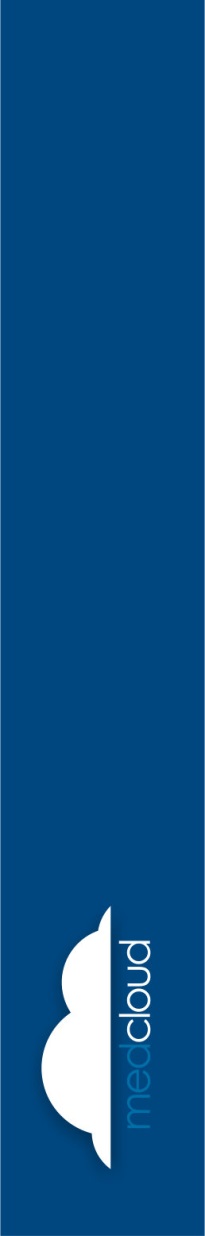 Study Materials
Reference books  vs  Review books
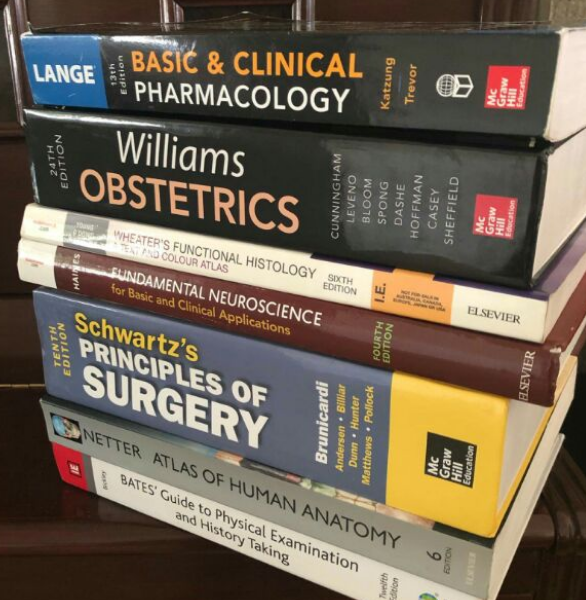 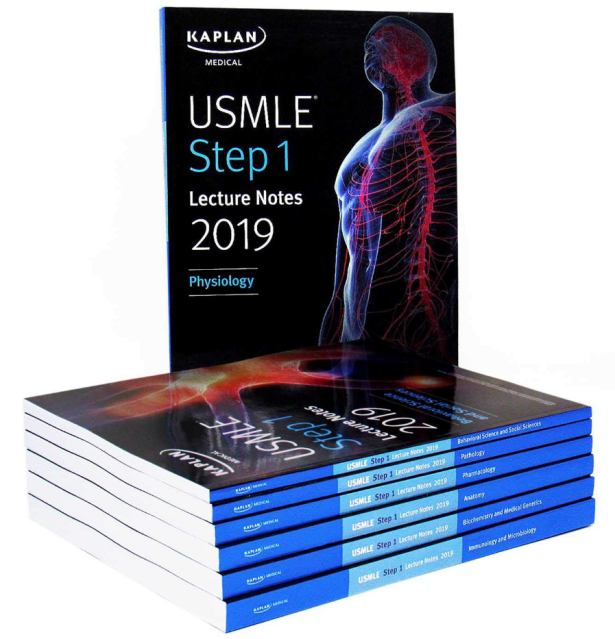 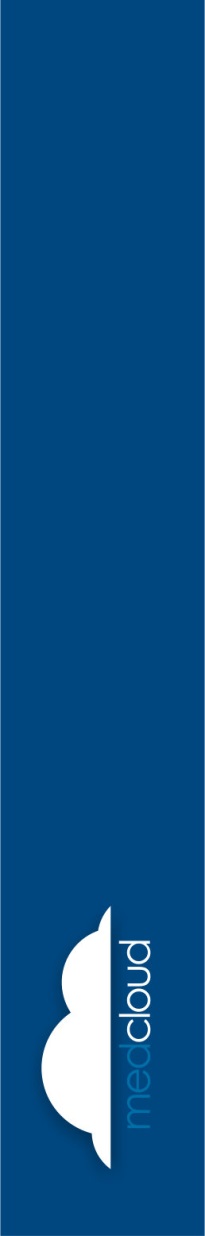 My Story
First books 
My english 
Difficulties 
Financial problems 

Last 2 months
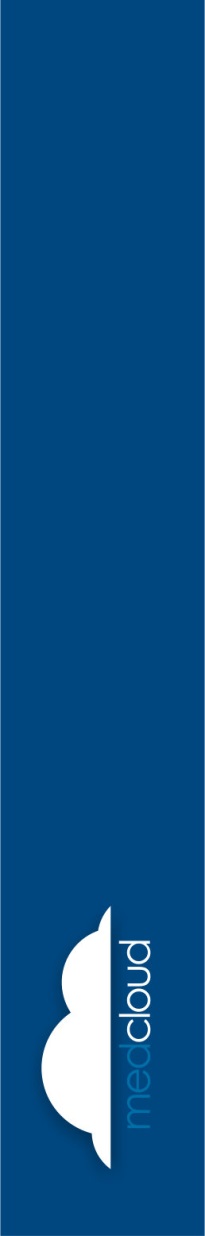 My Story: Materials used
Kaplan 
(except Micro and pathology) 

BRS (Board Review Series): Physiology, Behave, Embryo

High–Yield series: 
Cell and molecular biology, Embryology, Neuroanatomy, Gross anatomy
100 Cases by Fischer 


MRS Microbiology 

Pathology: 
Goljan, Pathoma 

First Aid for the USMLE Step 1 2017/2018
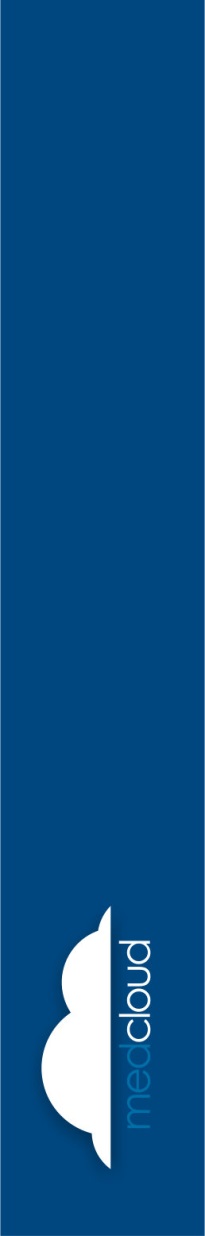 My Story: Performance
Usmle-Rx Qmax – 80%
Uworld – 76% 
NBME 17 – 235 (1 month) 
NBME 18 – 224 (2 days) 
Exam - 245
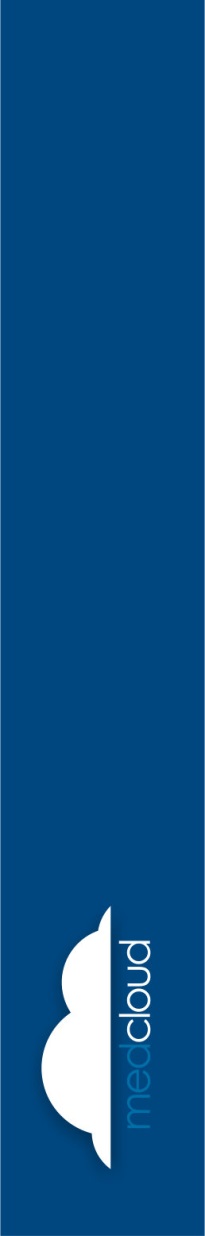 My Story: Additional Materials
Acland’s Video Atlas 

Amboss.com 

BRS series 

Google.com
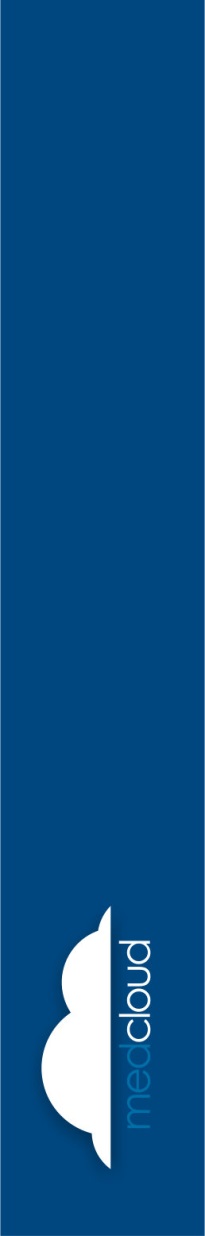 Q’s?
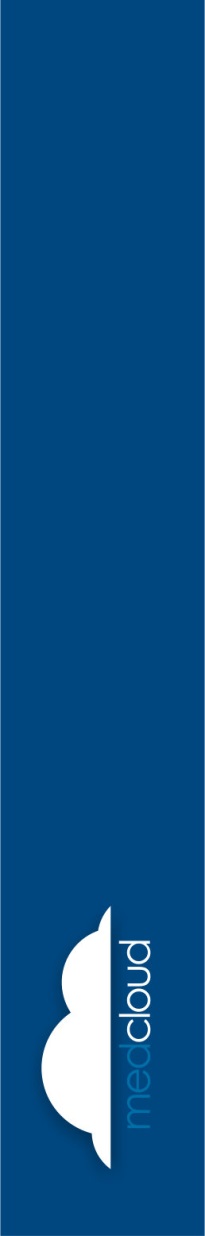 Part 2. 

Effective learning techniques
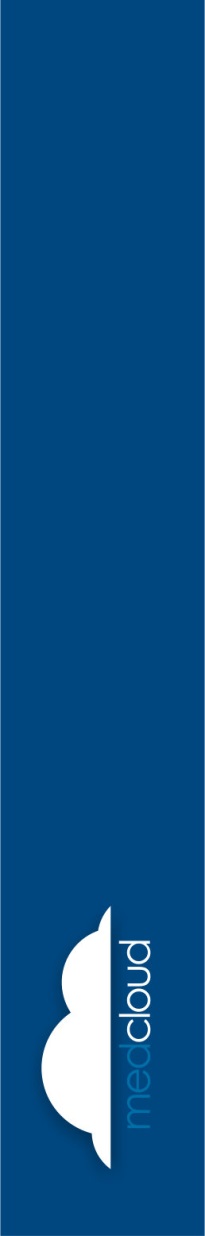 Цели и принятие решения
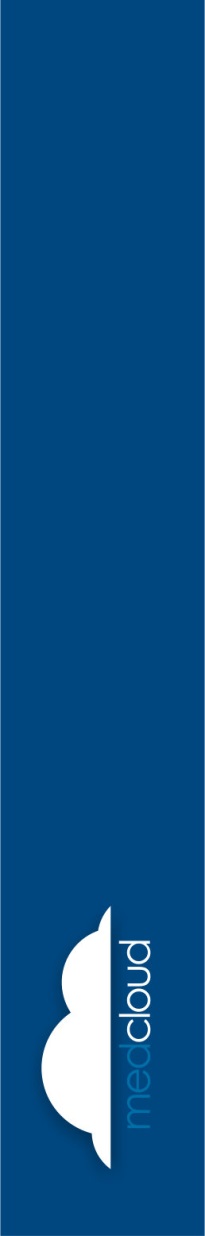 Социальные сети
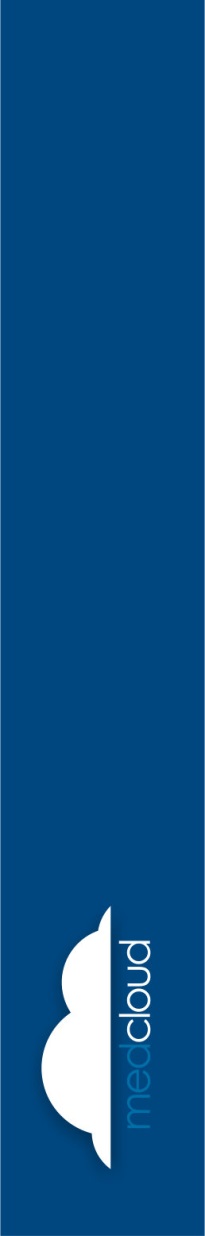 Влияние окружающих
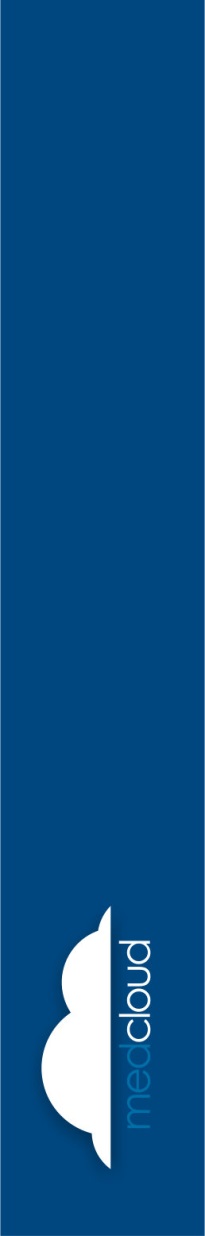 Понятие «эффективная подготовка»
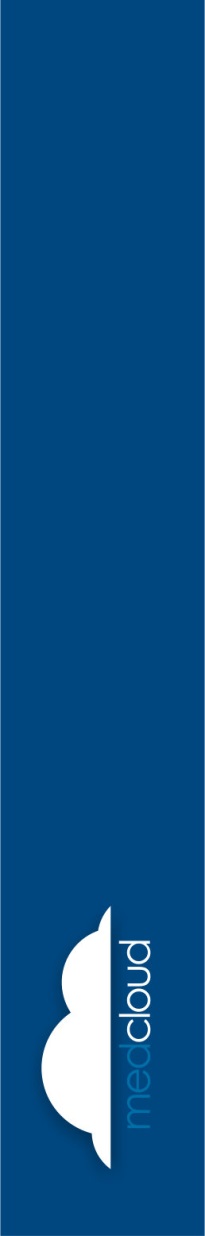 Творческий подход
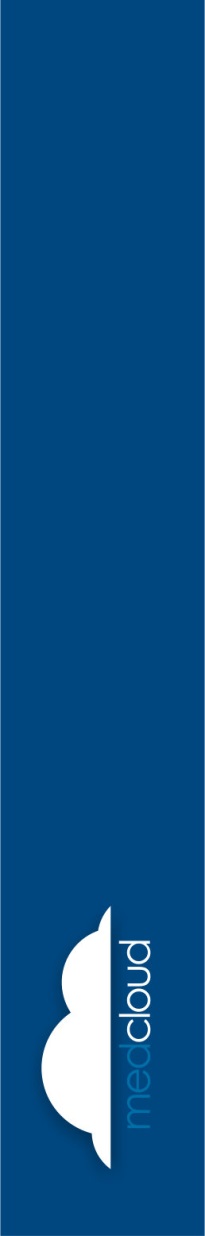 Человек vs Врач
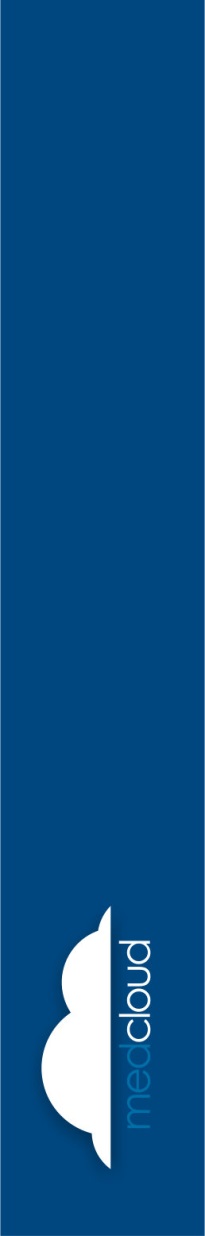 Think and Act table
Act
Think
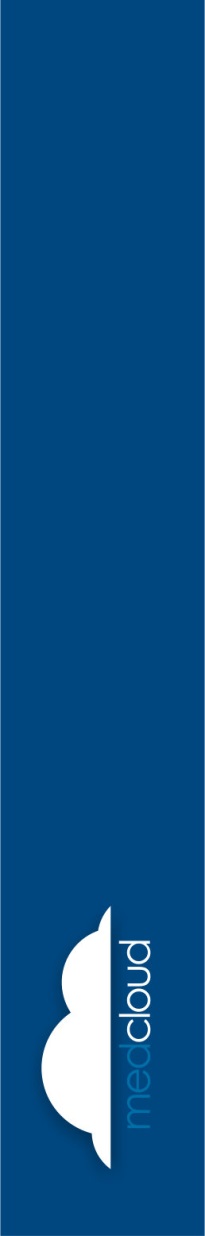 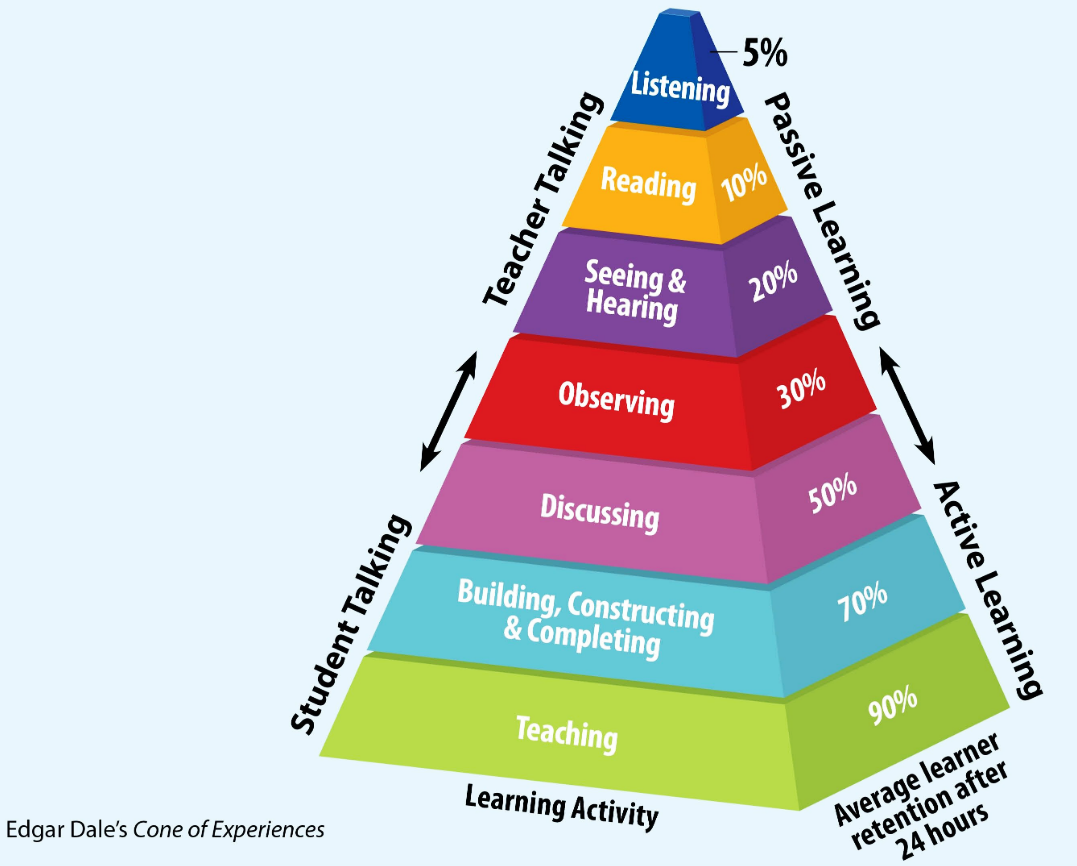 Cone of 
learning
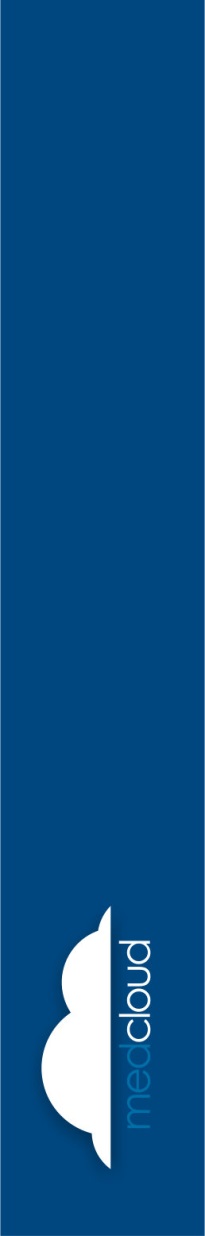 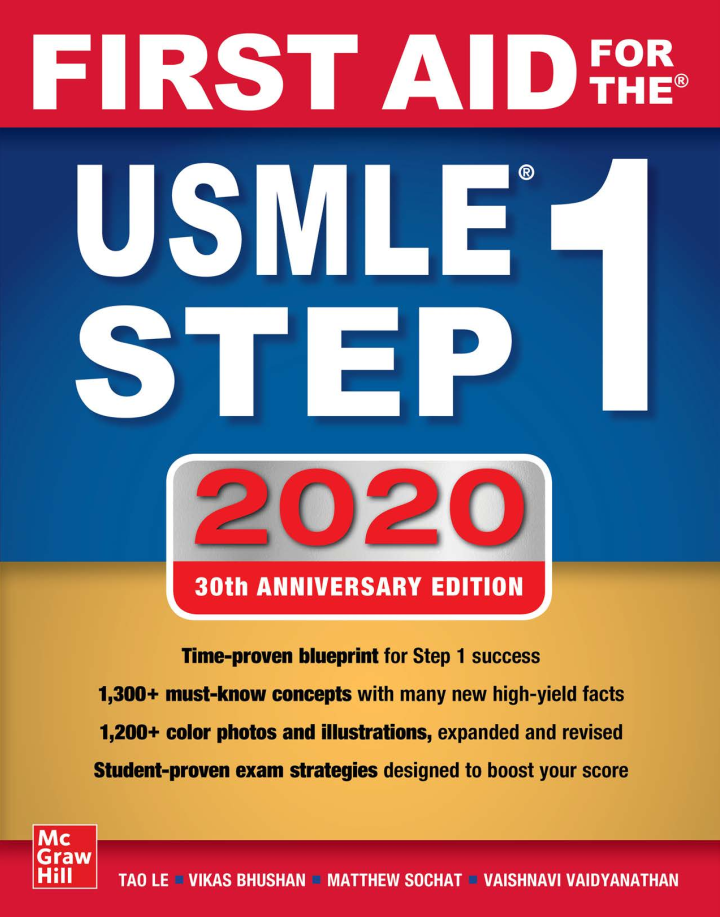 Each discipline
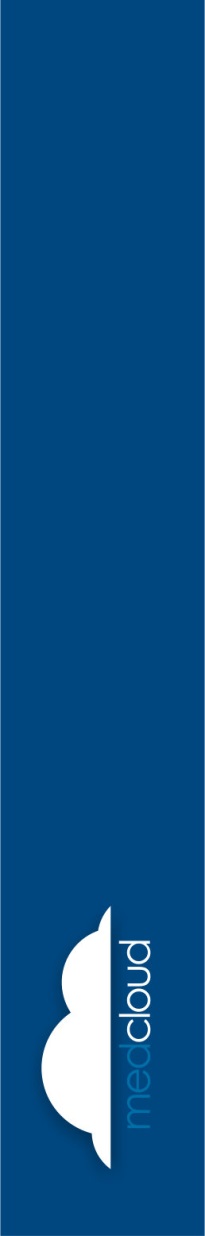 Embryology
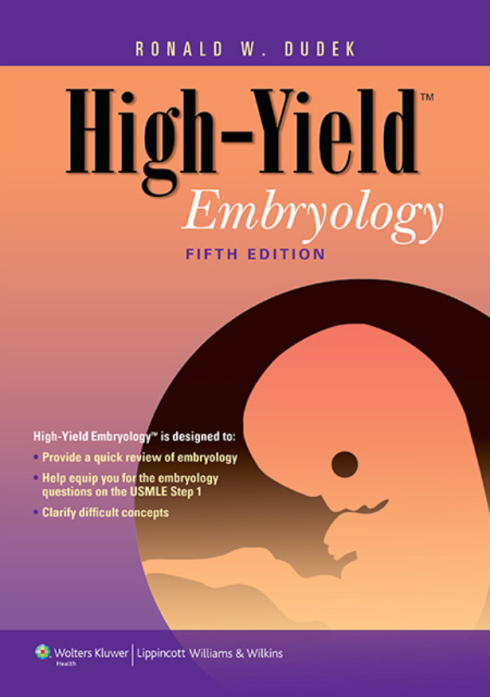 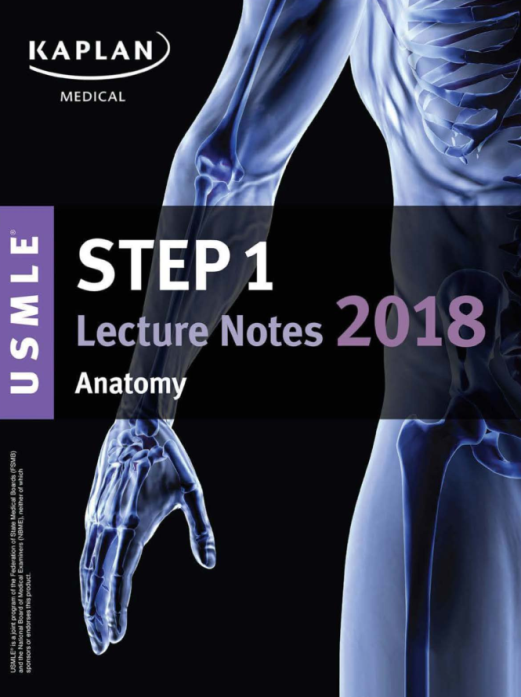 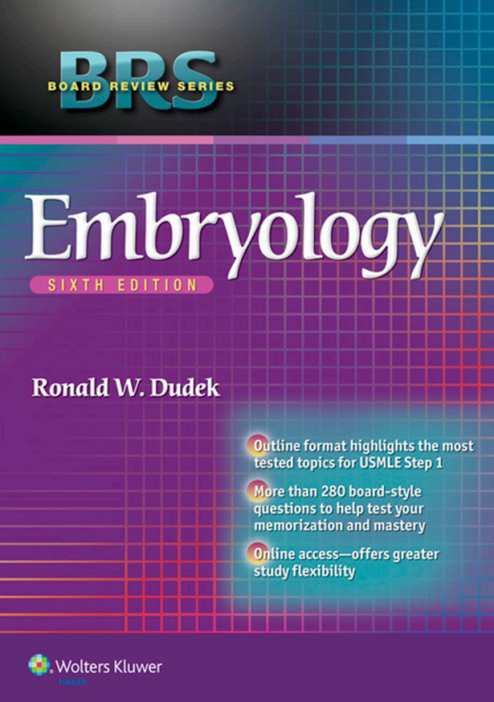 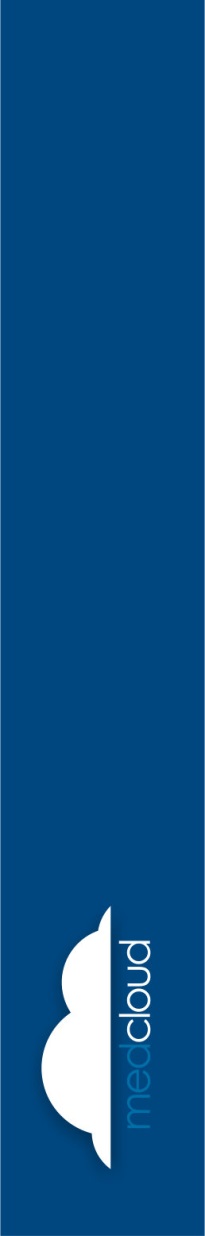 Gross Anatomy
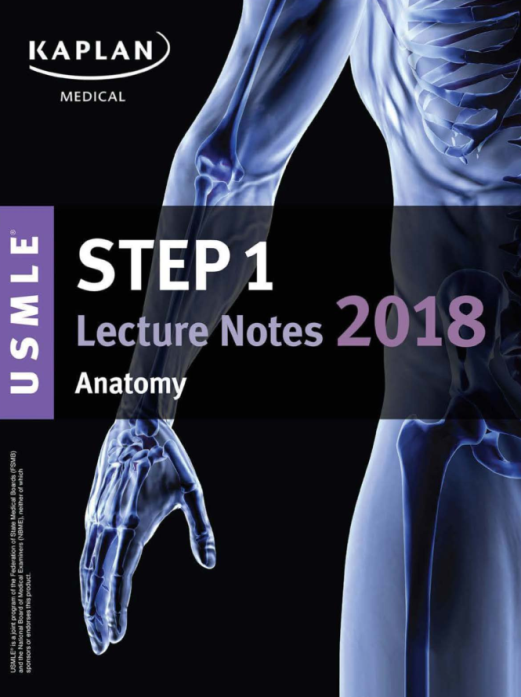 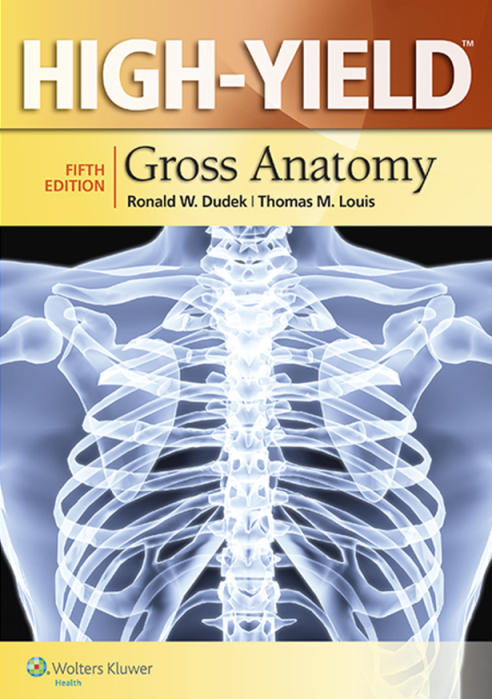 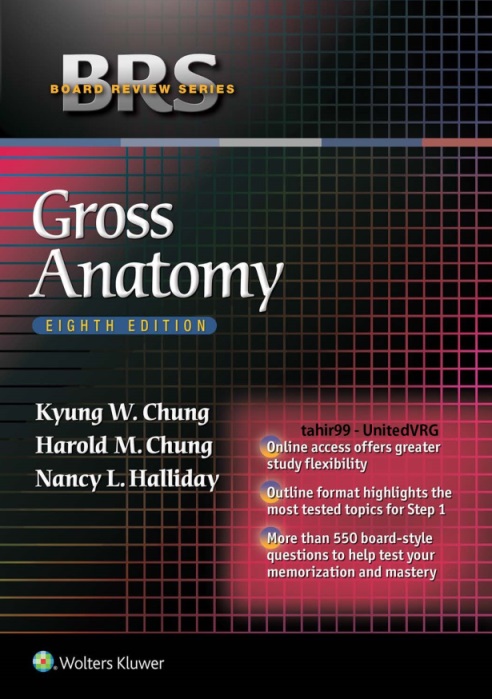 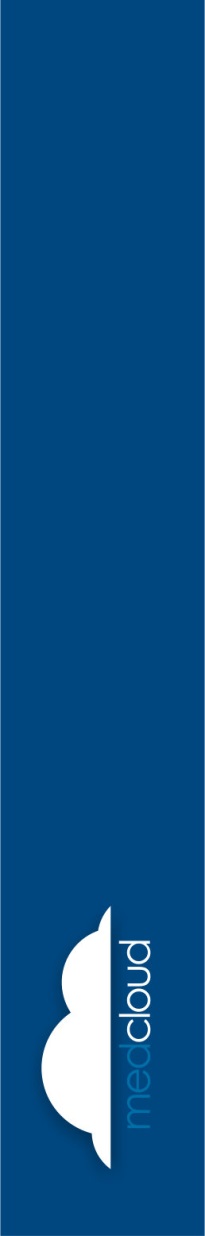 Neuroanatomy
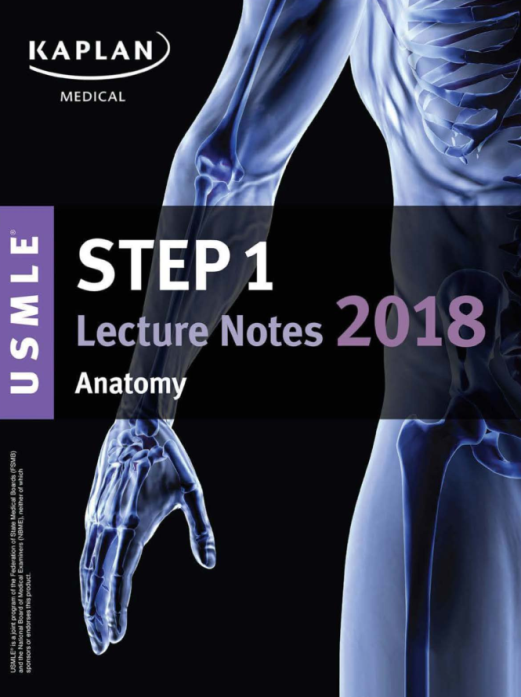 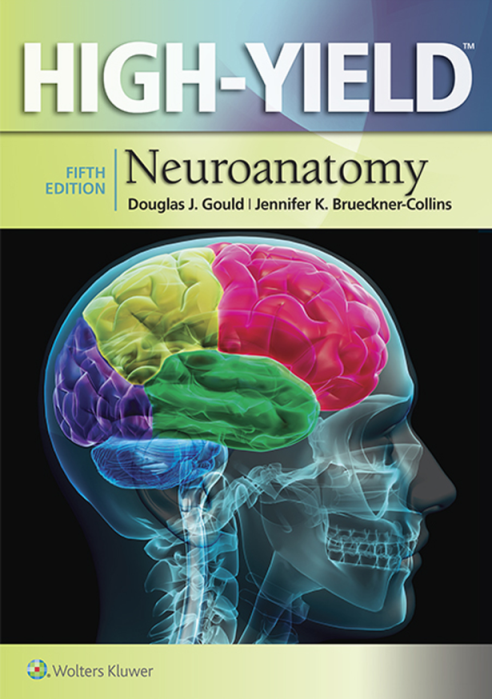 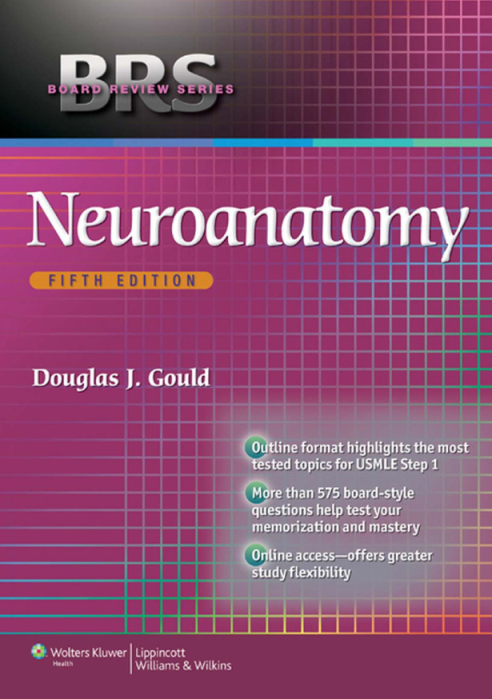 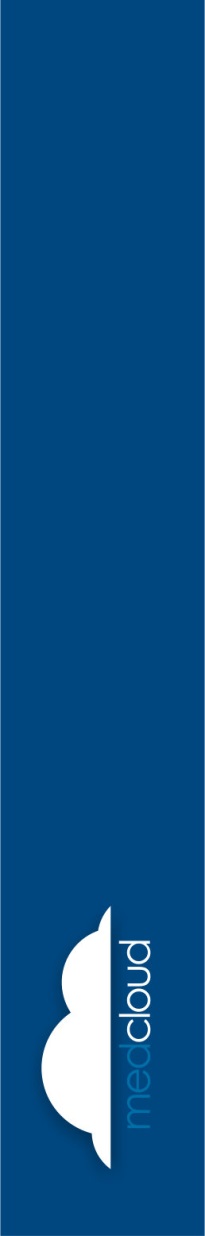 Physiology
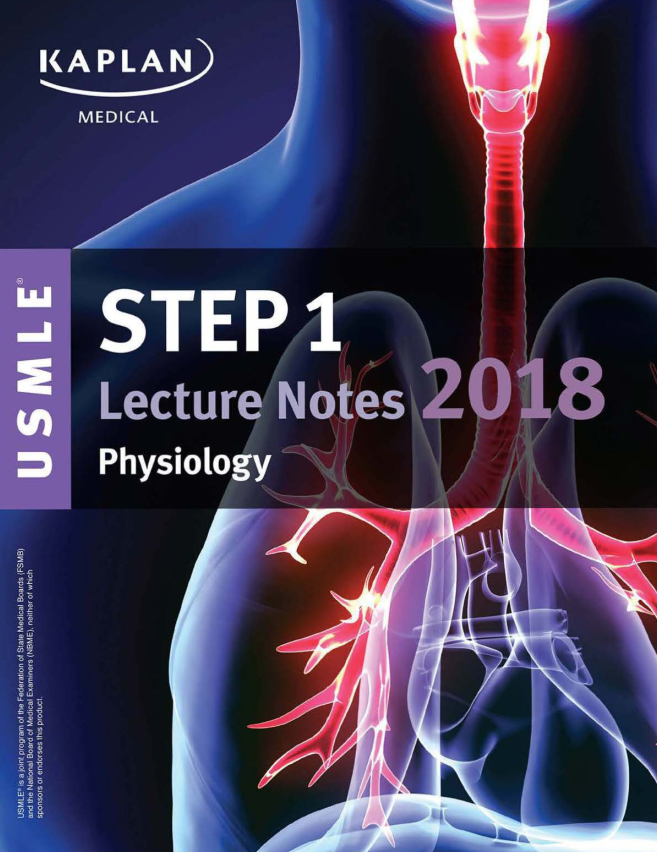 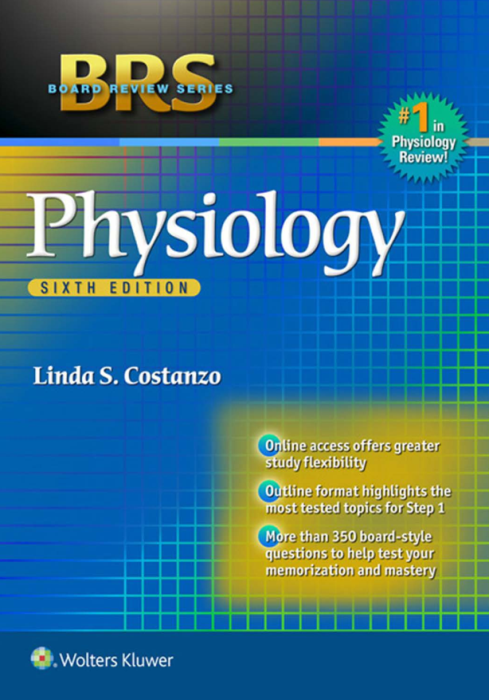 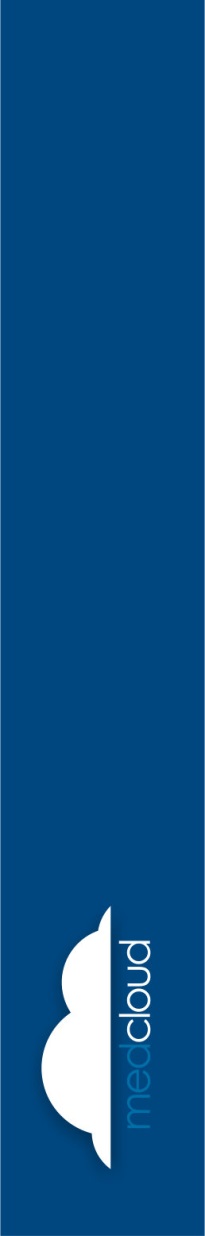 Biochem
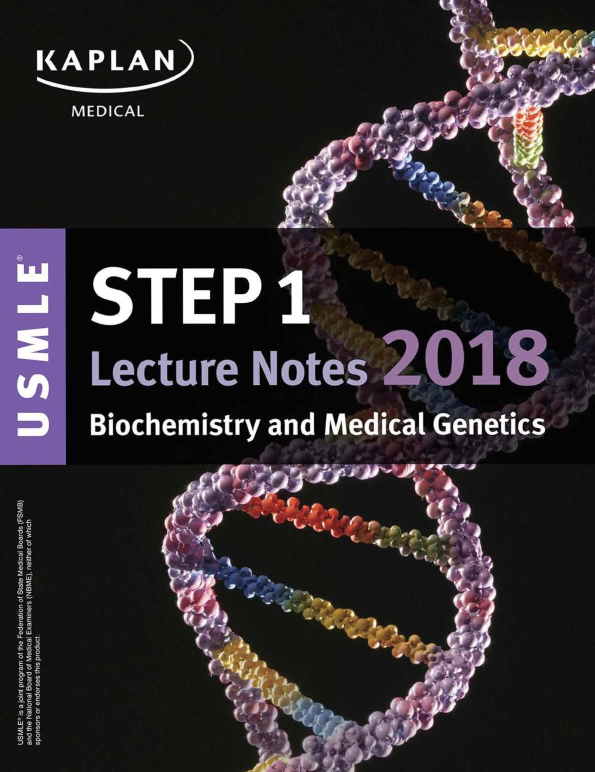 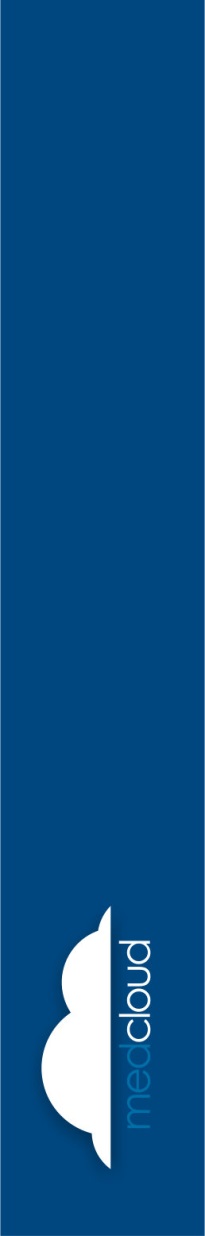 Micro and Immuno
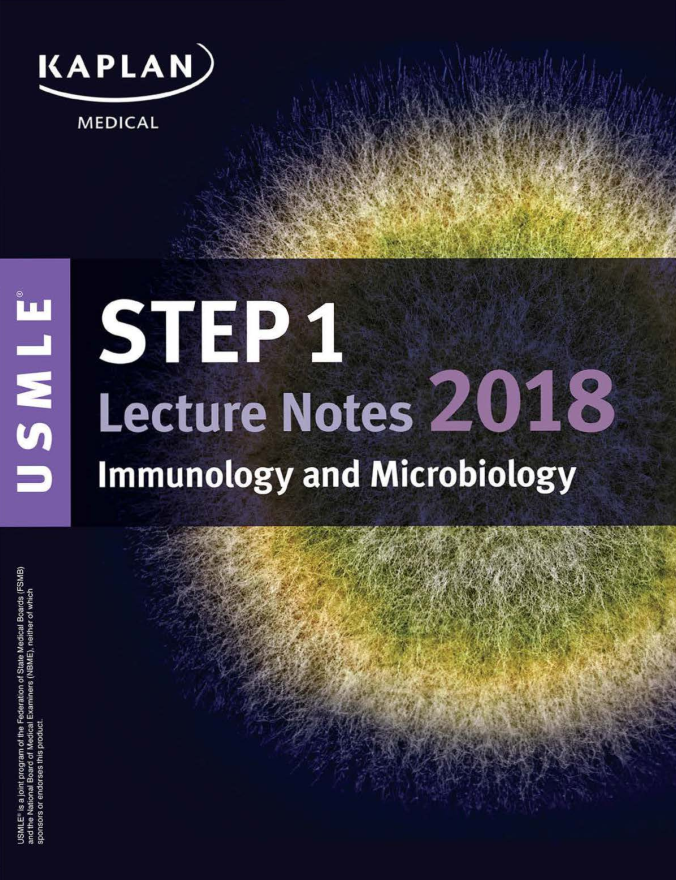 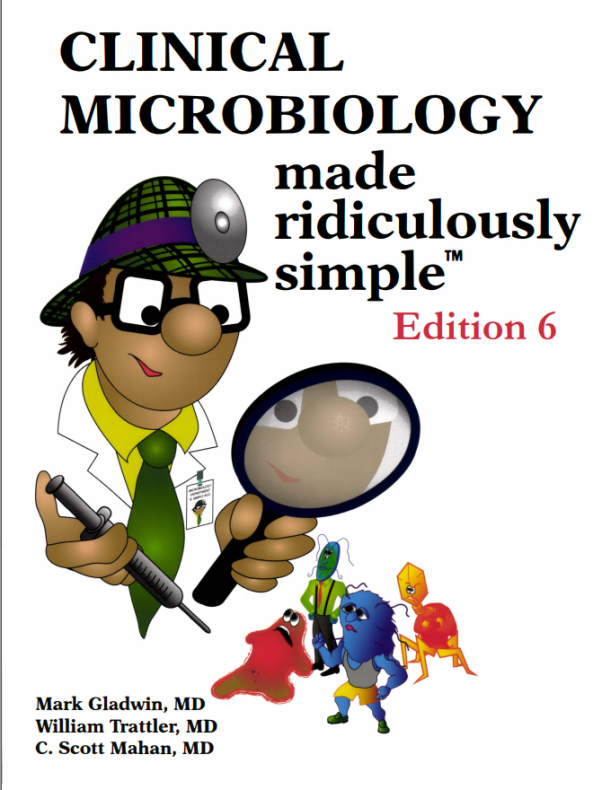 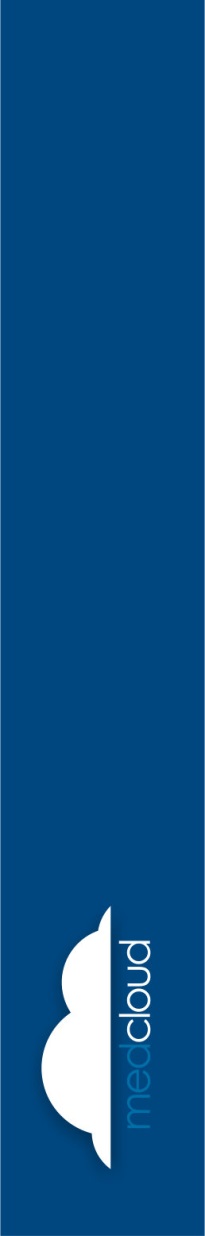 Pharm
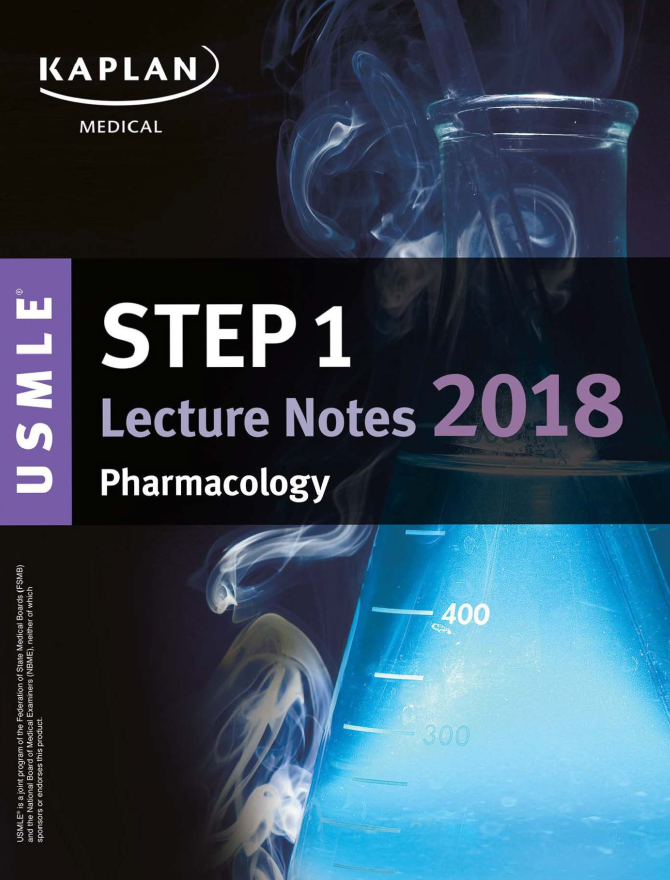 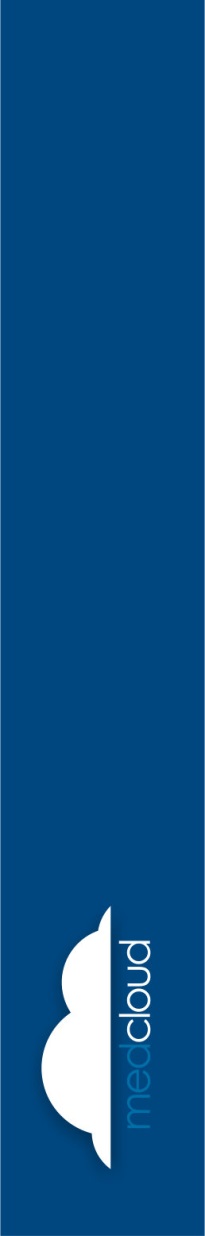 Behavioral scienes
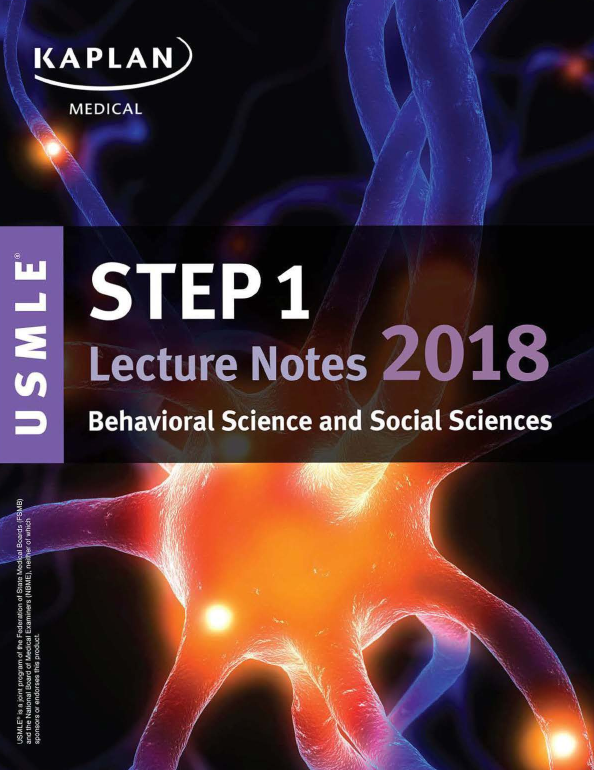 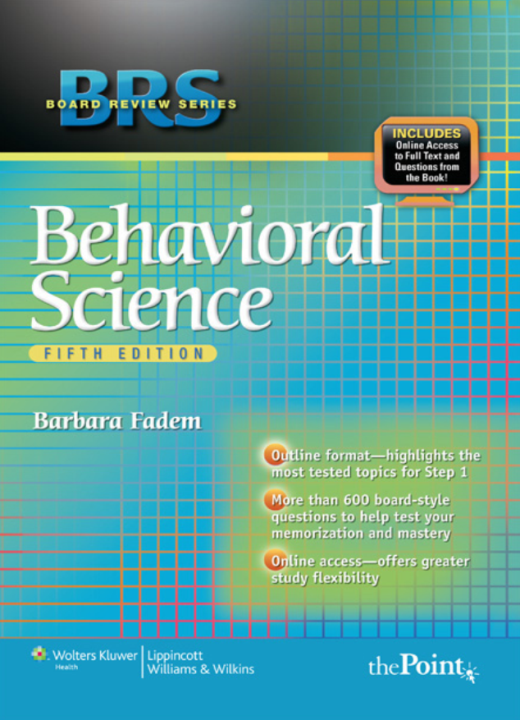 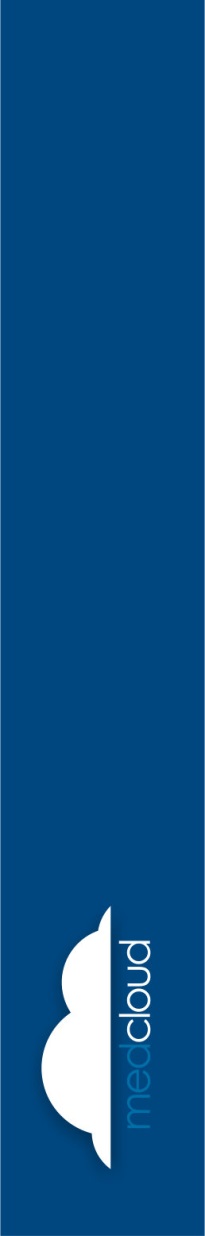 Pathology
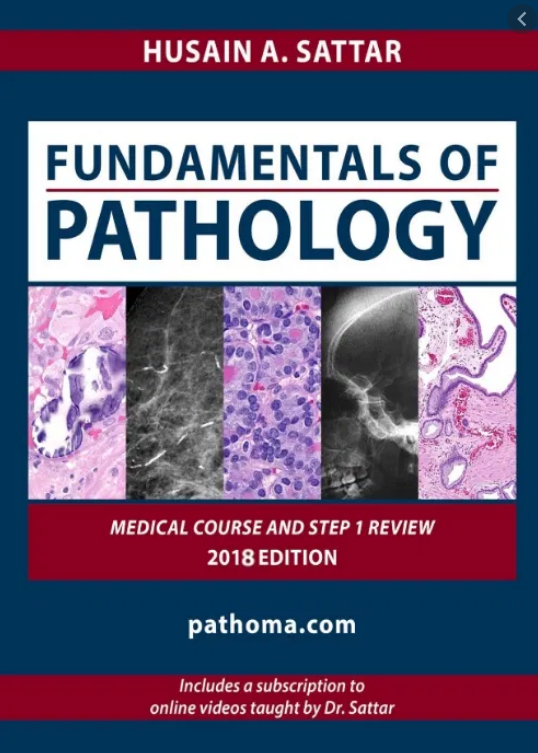 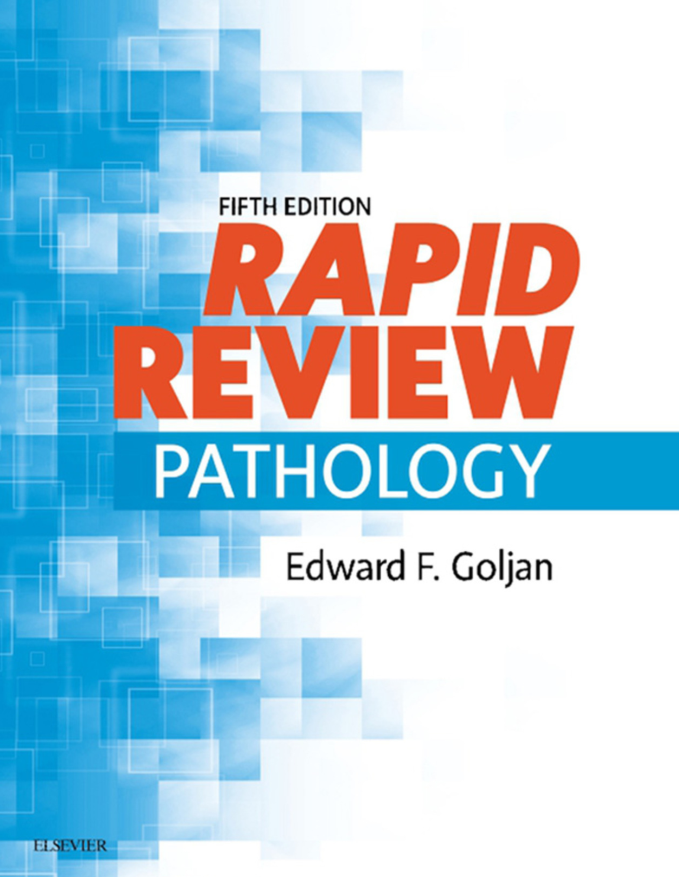 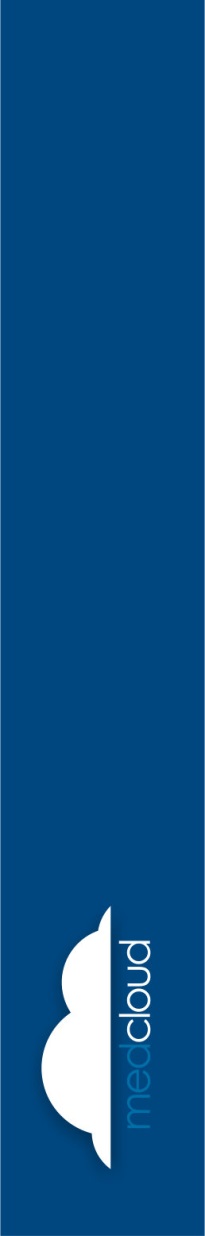 Flash cards
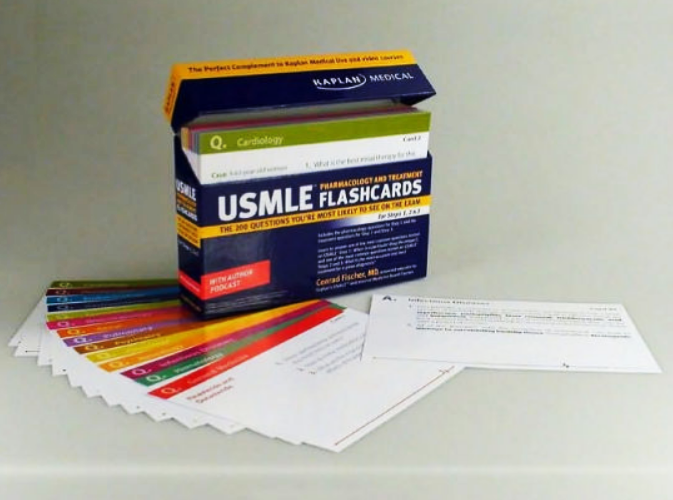 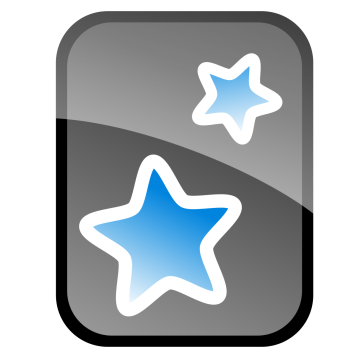 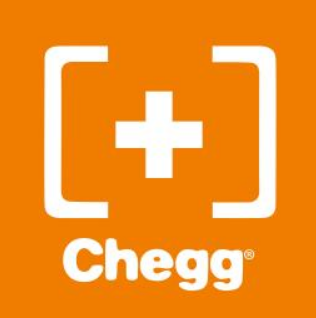 Anki droid
Chegg
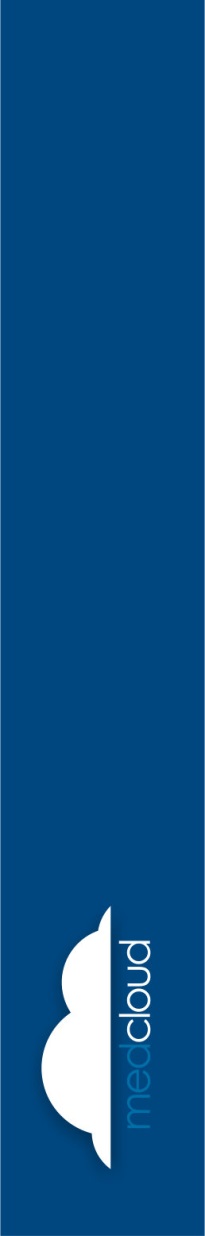 Qbanks
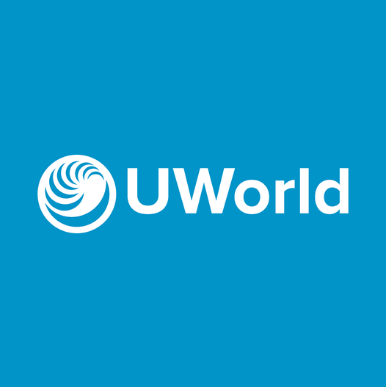 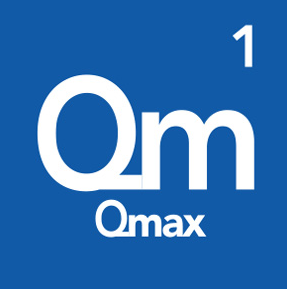 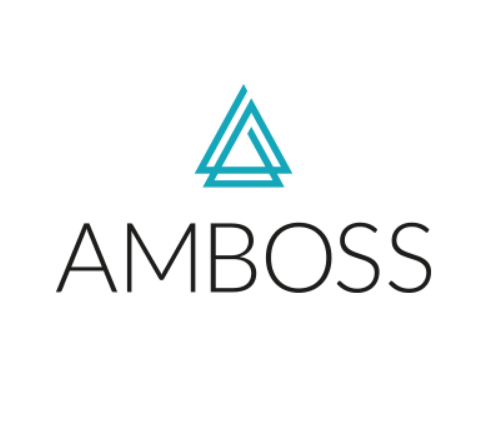 Uworld.com
Usmle-rx.com
Amboss.com
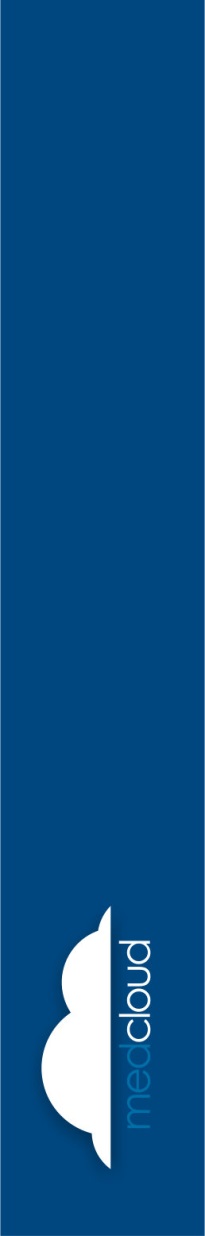 NBME Self Assessment
www.mynbme.org
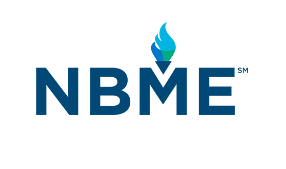 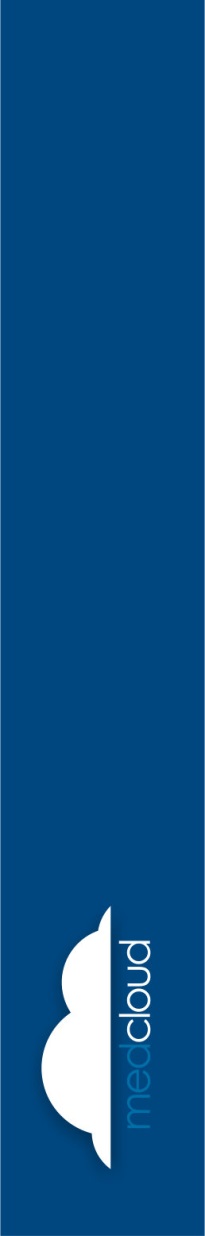 Sherlock’s Principle
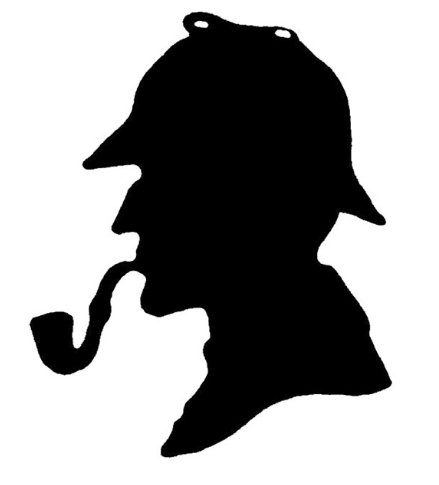 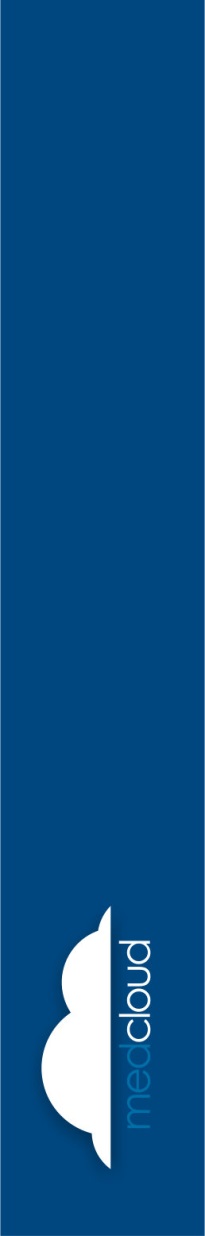 Conclusion
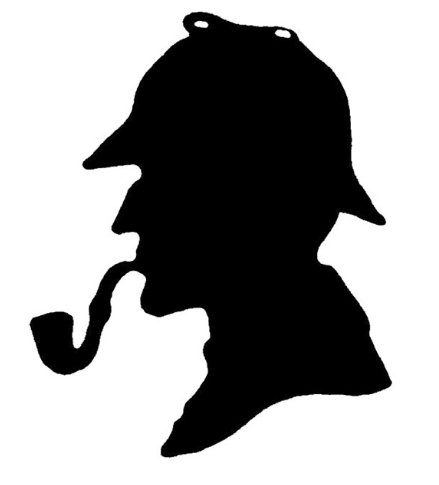 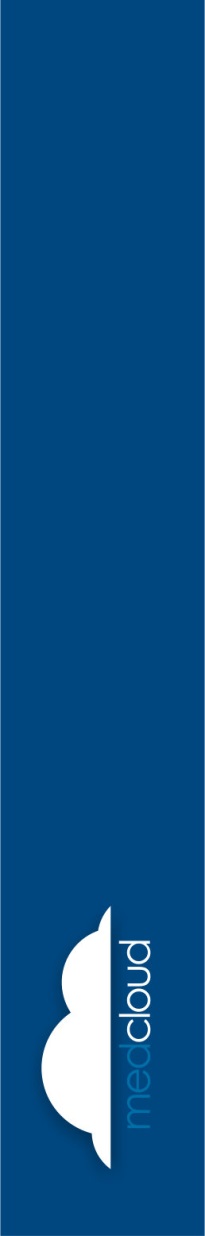 Q and A